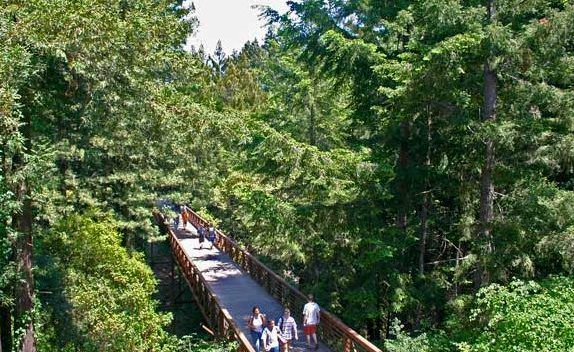 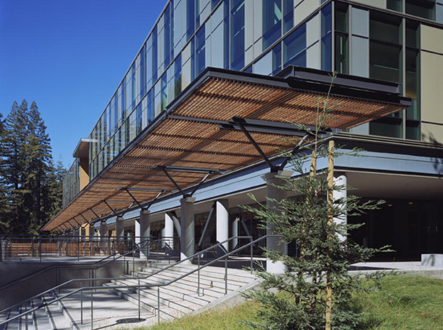 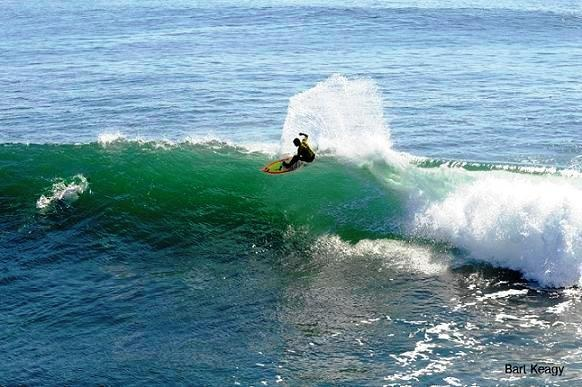 Pathway-based analysis of mutation impact
Beyond the Genome 2012
Informatics Workshop, Sep 27, 2012
Josh Stuart, UC Santa Cruz
“It is entirely in line with the accidental nature of mutations that … the vast majority [are] detrimental to the organism …Good ones are so rare that we canconsider them all bad.”
-- H.J. Muller,
"How Radiation Changes the Genetic Constitution",
in Bulletin of Atomic Scientists, 11 (1955), p. 331
It is entirely in line with the accidental nature of mutations that … the vast majority [are] beneficial to the tumor …Bad ones are so frequent that we canconsider them all good
(for the tumor).
-- Anonymous (circa 2012)
(default assumption in mutation analysis)
With Mutations, Context Matters
There are many recurrent, but low frequency mutations that are not well characterized.
Some patients with “right” mutation don’t respond. Why?
Many cancers have one of several “novel” mutations. Can these be targeted with current approaches?
The mode of action, loss-of-function or gain-of-function (LOF/GOF), of mutations can improve our understanding of disease mechanisms and treatment.
Pathway-based methods can complement prediction of LOF or GOF.
Complimentary to LoH, methylation, amplification, …
Two Themes
Two Themes
Predicting Drivers w/ Frequency Analysis
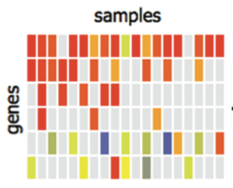 Which gene(s)
Are driving the cancer?
Recurrently mutated genes are more likely to be impactful
Correct background mutation rate?
Biased for “early” rather than “late” drivers?
Illustration from Nuria Bigas-Lopez, UPF
Predicting Drivers with Sequence Analysis
Protein domains
Disruptions in key domains (e..g DNA binding, kinase-interacting)
Conservation
Mutations in conserved residues or positions more important
Synonymous / non-synonymous ratio suggests selection
Non-random patterning across protein sequence/structure.
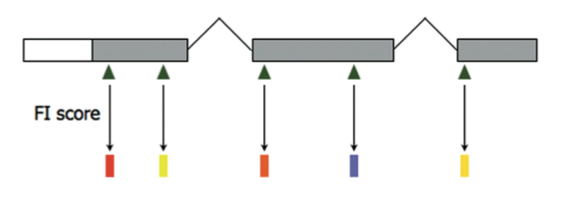 Functional
Impact
Methods to Gauge Mutation Impact
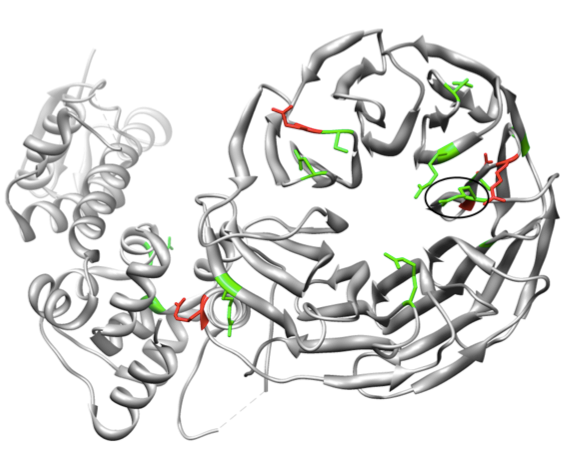 Most
frequent
Nonsense

Frameshift
FBXW7 mutations in colorectal cancer cluster in 3D space in beta propeller affecting its ability to ubiquinylate
Sander Group, MSKCC, TCGA Consortium
Predicting Drivers with a Combination of Frequency and Sequence Analysis
Predicted
Driving
Genes
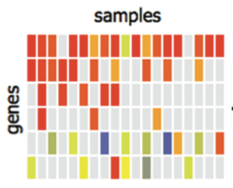 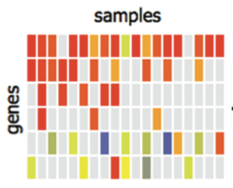 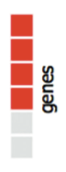 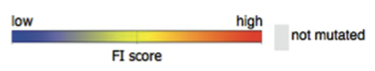 Predicted functional impact can be accumulated across samples
Sensitive: Find more rare mutations w/ higher impact
Specific: Weed out frequent, spurious mutations (e.g. TITAN)
Illustration from Nuria Bigas-Lopez, UPF
Gene Signatures of MutationsShed Light on Impact
Gain of function events in TP53?
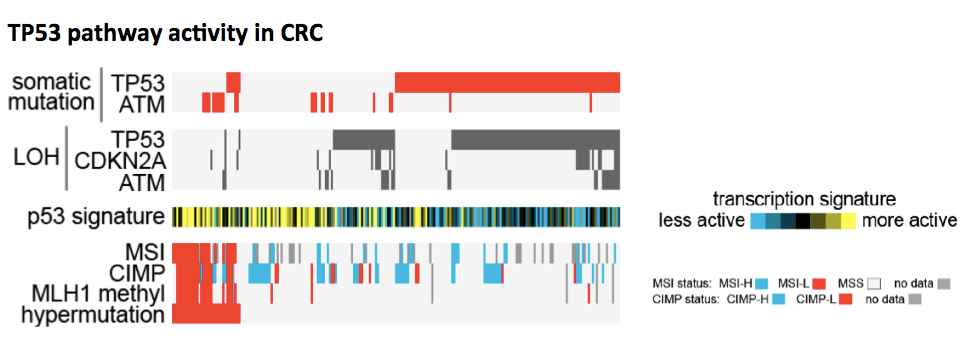 Gene expression signatures can predict presence/absence of mutations
Training predictors difficult if gene can have both GOF and LOF events
Chad Creighton, BCM
Are Pathway the Mutable Unit?
Genes in common pathway show Mutually Exclusive patterns
MEMo (Ciriello et al, MSKCC, 2011)
Mutations are clustered in protein-protein networks
HotNet (Vandin and Raphael, Brown, 2011)
Predicted
Driving
Genes
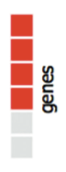 Don’t think in terms of single genes in isolation…
X
X
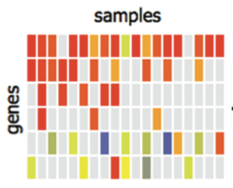 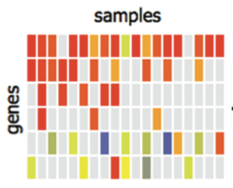 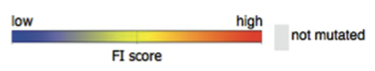 Illustration from Nuria Bigas-Lopez, UPF
Pathway as the Mutable Unit
Genes in common pathway show Mut Ex patterns
MEMo (Ciriello et al, MSKCC, 2011)
Mutations are clustered in protein-protein networks
HotNet (Vandin and Raphael, Brown, 2011)
Pathways may reveal
significant patterns of
disruption
     (Previous Talk!)
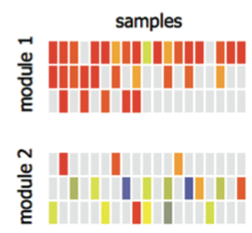 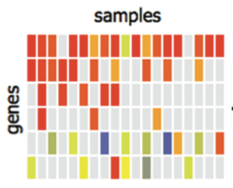 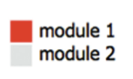 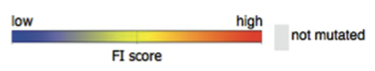 Illustration from Nuria Bigas-Lopez, UPF
Mutual Exclusion among genes in key pathwaysin TCGA datasets
TCGA Colorectal MEMo result:
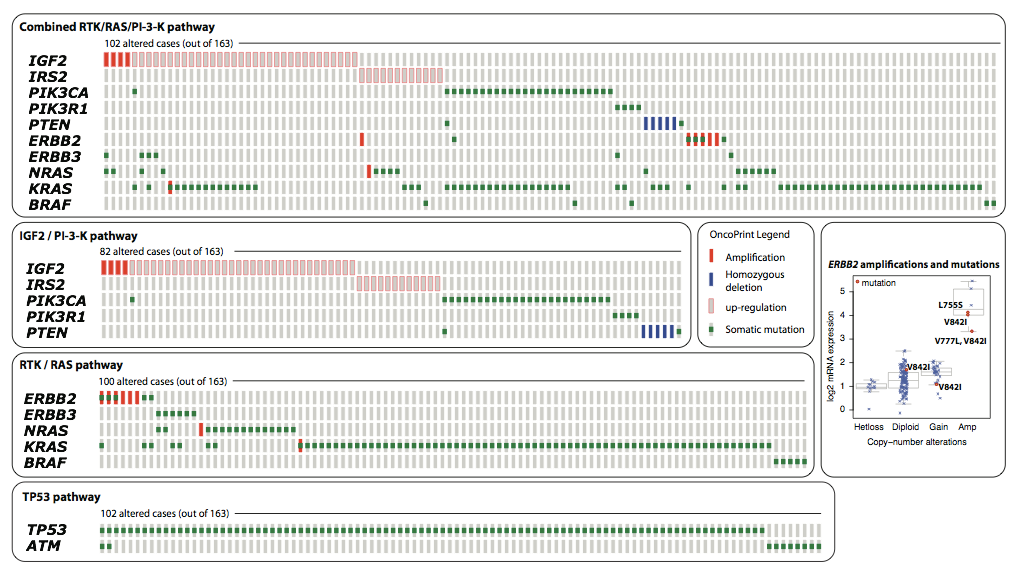 Giovanni Ciriello, MSKCC
Mutual Exclusion among genes in key pathwaysin TCGA datasets
TCGA Colorectal Set:
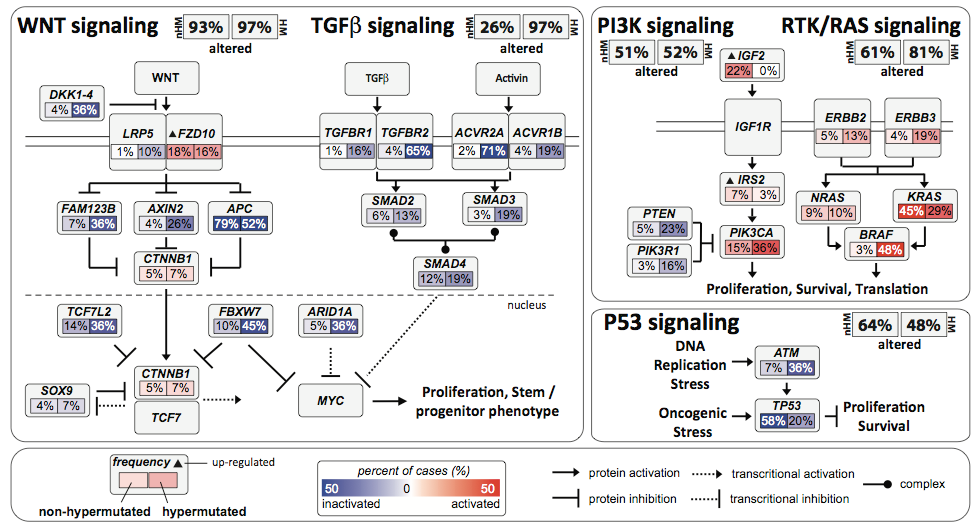 Giovanni Ciriello, MSKCC
Overview of pathway-guided approach
Integrate many data sources to gain accurate view of how genes are functioning in pathways


Predict the functional consequences of mutations by quantifying the effect on the surrounding pathway
Probabilistic Graphical Models:A Language for Integrative Genomics
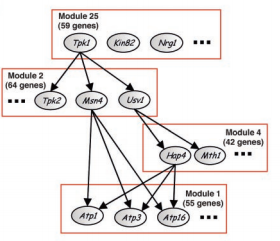 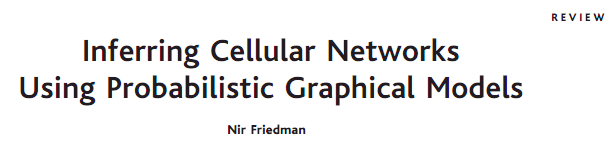 Nir Friedman, Science (2004) - Review
Generalize HMMs, Kalman Filters, Regression, Boolean Nets, etc.
Language of probability ties together multiple aspects of gene function & regulation
Enable data-driven discovery of biological mechanisms
Foundation: J. Pearl, D. Heckerman, E. Horvitz, G. Cooper, R. Schacter, D. Koller, N. Friedman, M. Jordan, …
Bioinformatics: D. Pe’er, A. Hartemink, E. Segal, E Schadt…
Integration Approach: Detailed models of gene expression and interaction
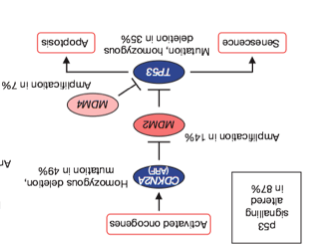 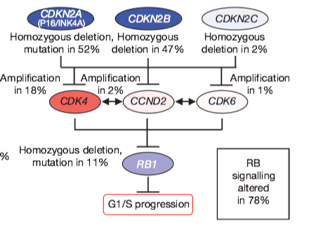 MDM2
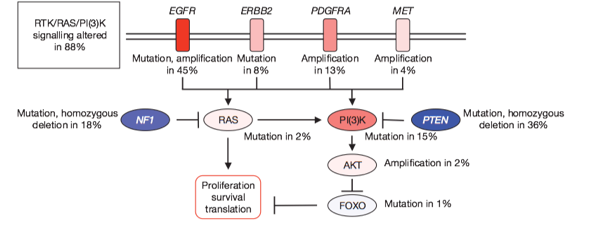 TP53
[Speaker Notes: Encode mechanistic cause-event

Intuitive and suggestive of further experimentation

Data provide quantification to (someday) simulate]
Integration Approach: Detailed models of expression and interaction
Two Parts:
Gene Level Model
	(central dogma)
MDM2
2. Interaction Model
	(regulation)
TP53
[Speaker Notes: Encode mechanistic cause-event

Intuitive and suggestive of further experimentation

Data provide quantification to (someday) simulate]
PARDIGM Gene Model to Integrate Data
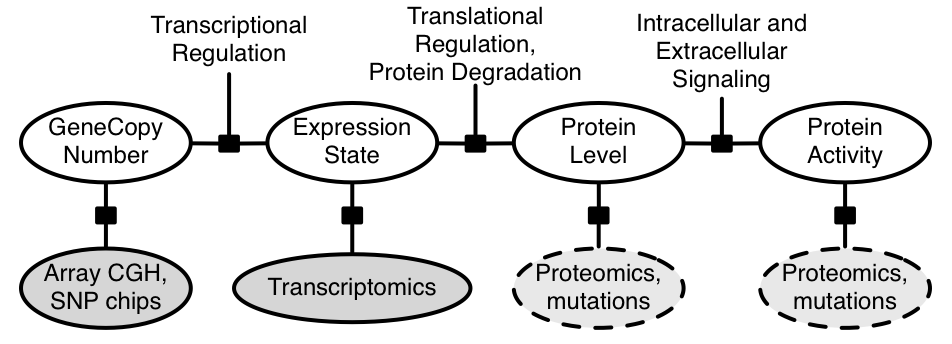 1. Central Dogma-Like
Gene Model of Activity
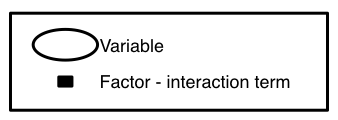 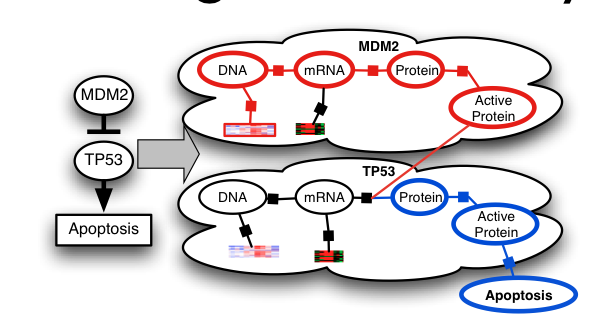 2. Interactions that 
connect to specific points
in gene regulation map
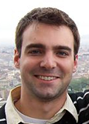 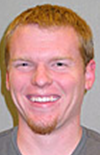 Charlie Vaske
Steve Benz
Vaske et al. 2010. Bioinformatics
Integrated Pathway Analysis for Cancer
Inferred activities reflect neighborhood of influence around a gene.
Can boost signal for survival analysis and mutation impact
Inferred Activities of Genes
In Pathway Context
Multimodal Data
Cohort
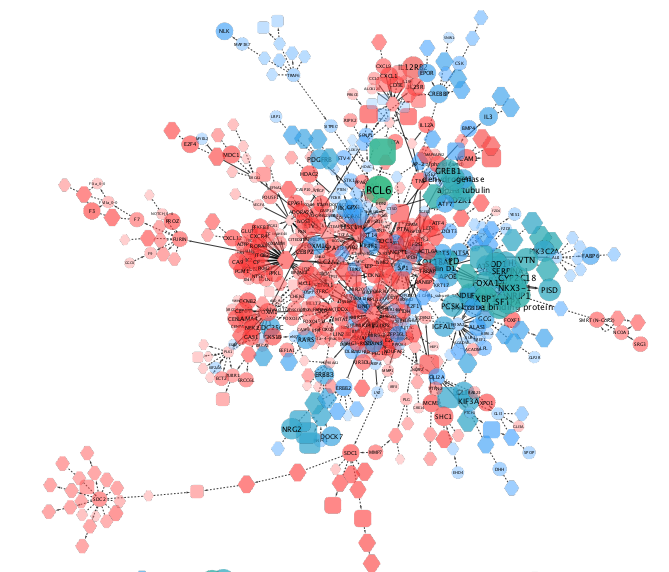 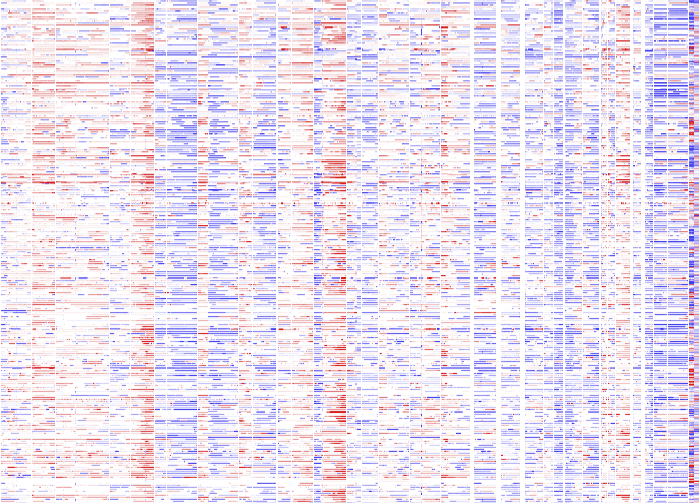 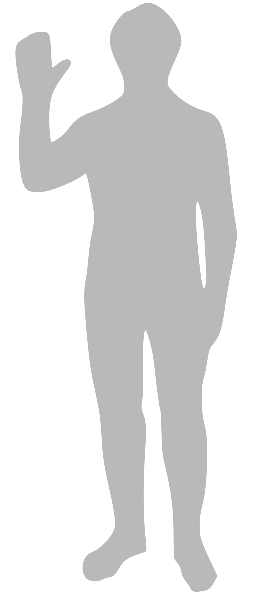 CNV
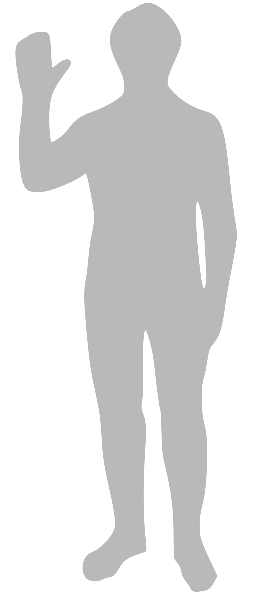 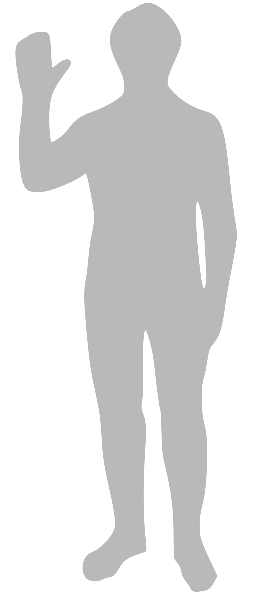 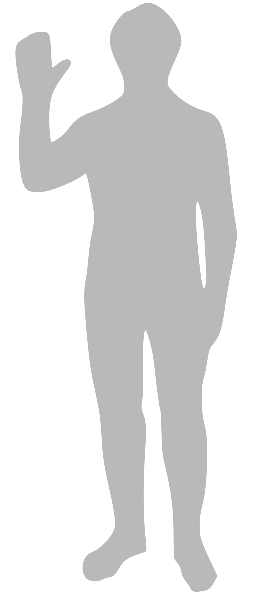 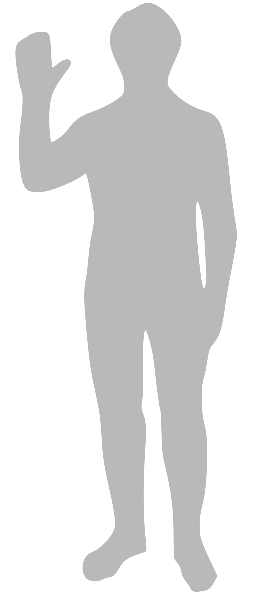 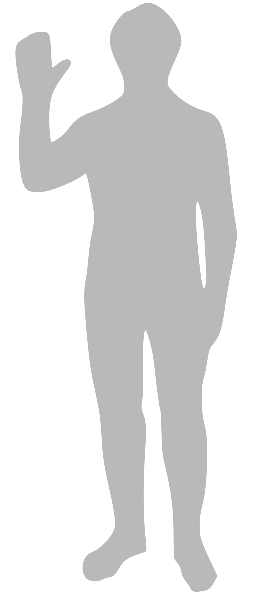 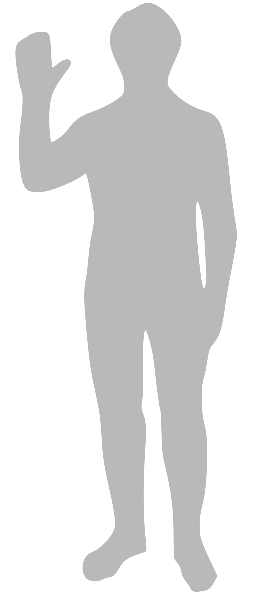 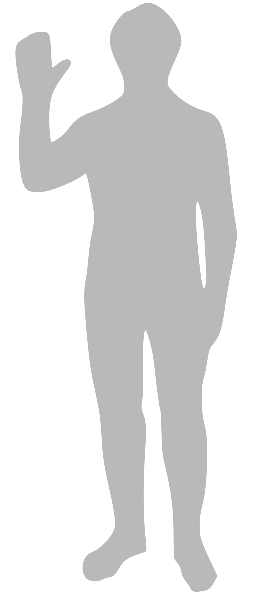 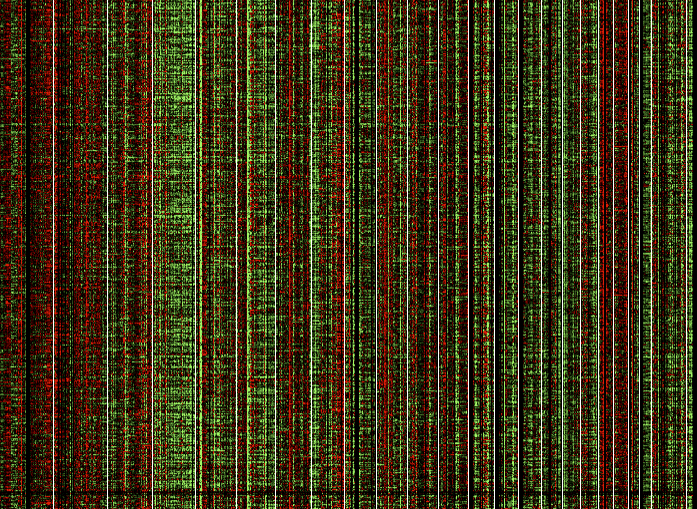 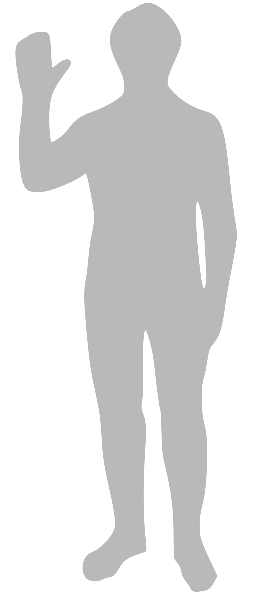 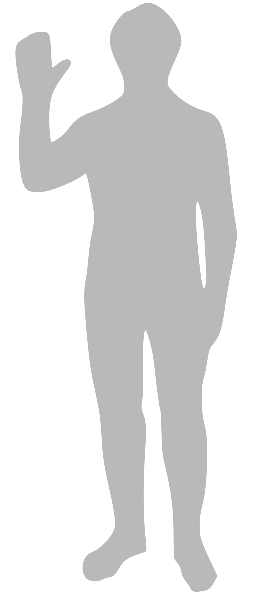 mRNA
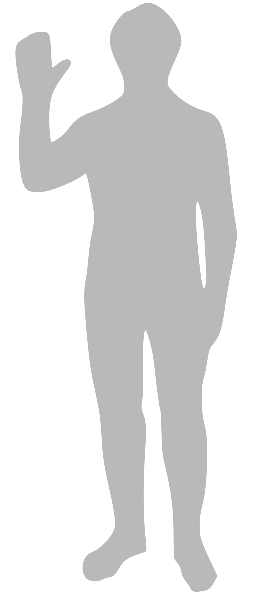 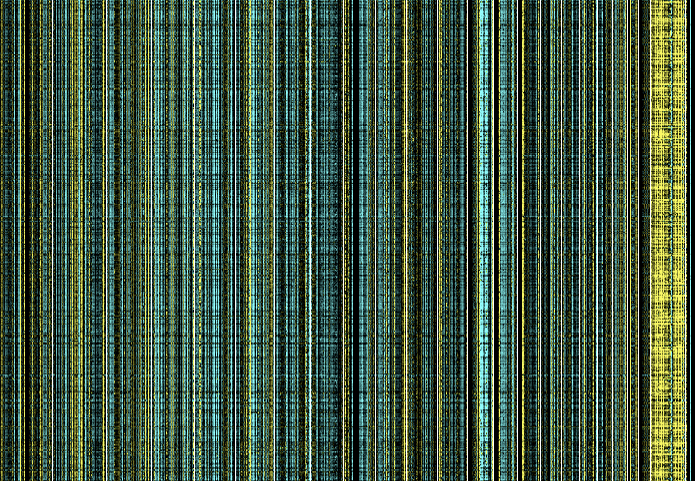 meth
…
[Speaker Notes: Pathway Inference in the Middle
Arrows pointing out to different uses:
differential marker ID for subtypes
cross-cancer analysis
assess mutations
simulate to infer drug targets]
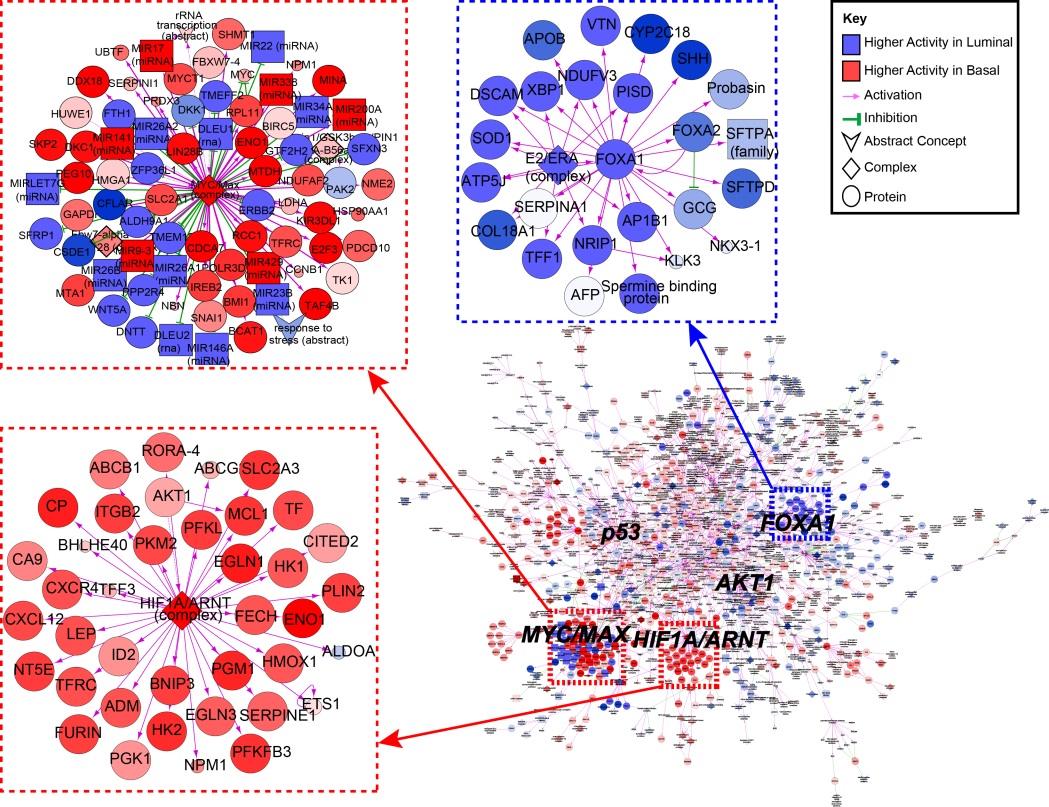 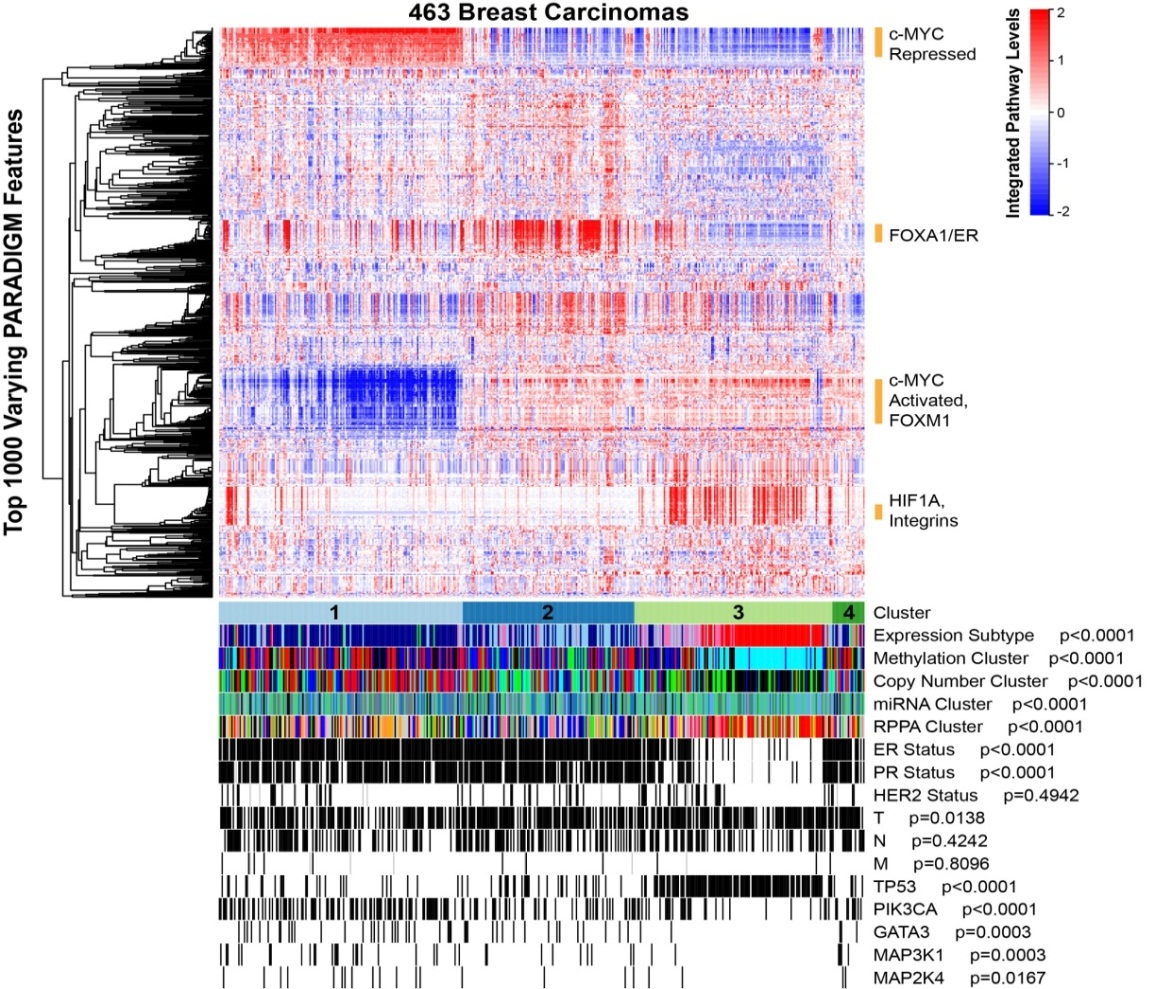 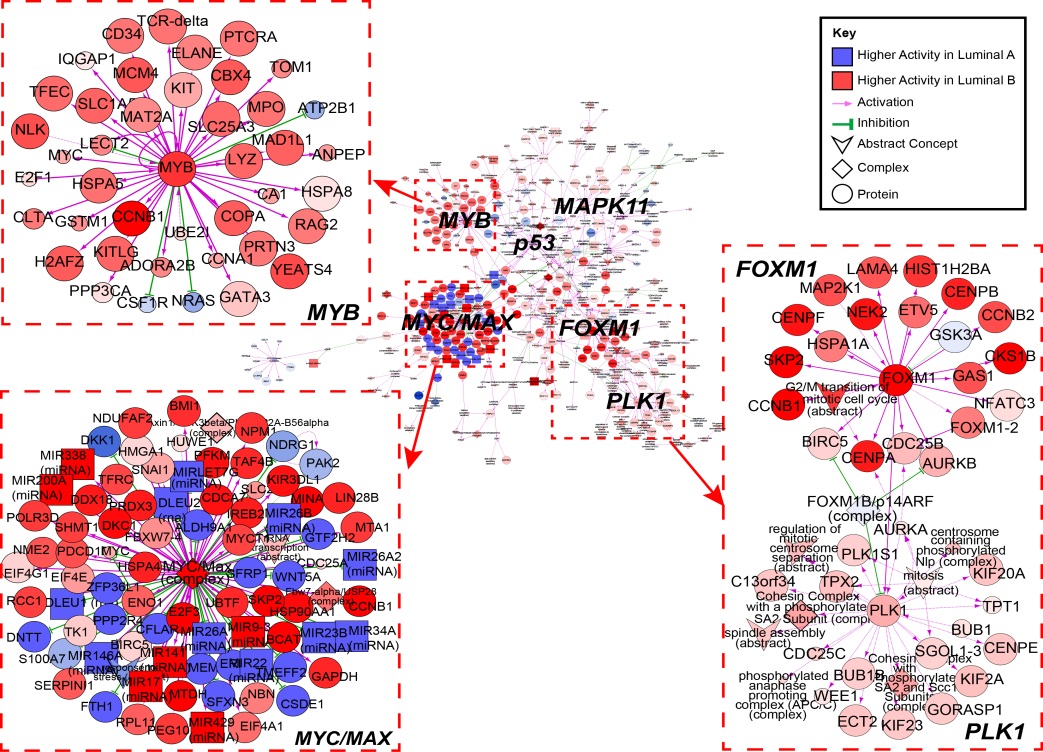 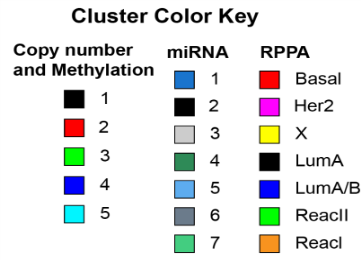 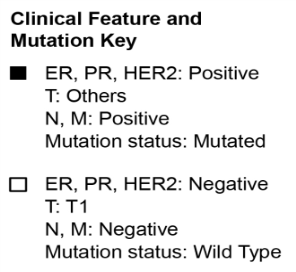 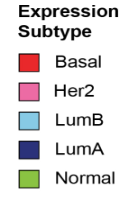 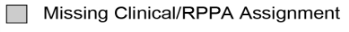 Perou & TCGA. Nature 2012.
How do you know its working?
It does what it should.
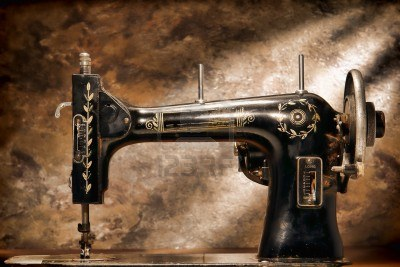 Machines
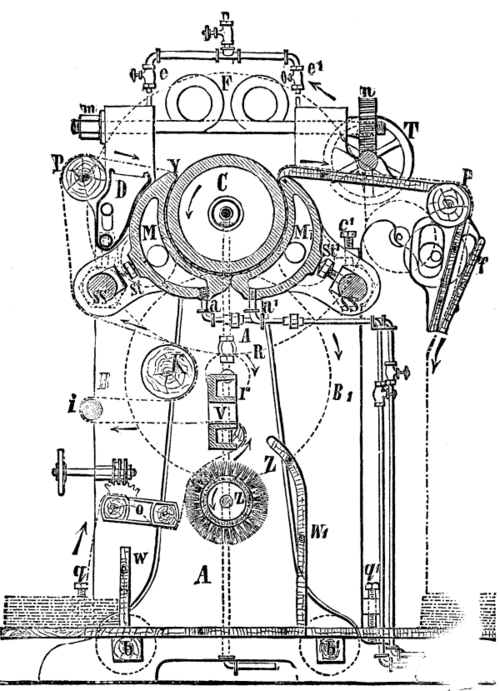 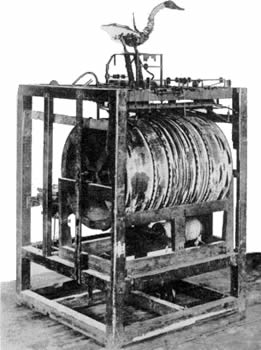 A
B
C
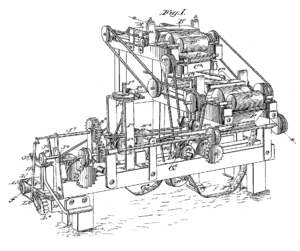 [Speaker Notes: Continuous cloth-pressing machine
Digesting duck, 1739. Automated digestion by Vaucanson.
Bonsack cigarette-rolling machine, 1880]
PARADIGM-Shift Predicting the Impact of Mutations On Genetic Pathways
High Inferred Activity
Inference using downstream neighbors
Inference using upstream neighbors
Inference using all neighbors
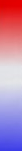 mutated
gene
FG
FG
SHIFT
FG
Low Inferred Activity
Sam Ng, ECCB 2012
PARADIGM-Shift Overview
FG
Sam Ng, ECCB 2012
PARADIGM-Shift Overview
1.
IdentifyLocal
Neighbor-
hood
FG
FG
Sam Ng, ECCB 2012
PARADIGM-Shift Overview
2a.Regulators

Run
1.
IdentifyLocal
Neighbor-
hood
FG
FG
FG
2b.Targets

Run
FG
Sam Ng, ECCB 2012
PARADIGM-Shift Overview
2a.Regulators

Run
3.Calculate



Difference
1.
IdentifyLocal
Neighbor-
hood
FG
P-ShiftScore
-
FG
FG
FG
FG
2b.Targets

Run
FG
FG
(LOF)
Sam Ng, ECCB 2012
RB1 Loss-of-Function (GBM)
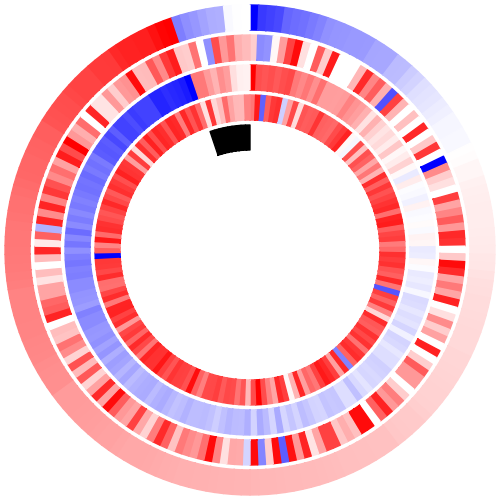 RB1 Mutation
RB1
RB1 Loss-of-Function (GBM)
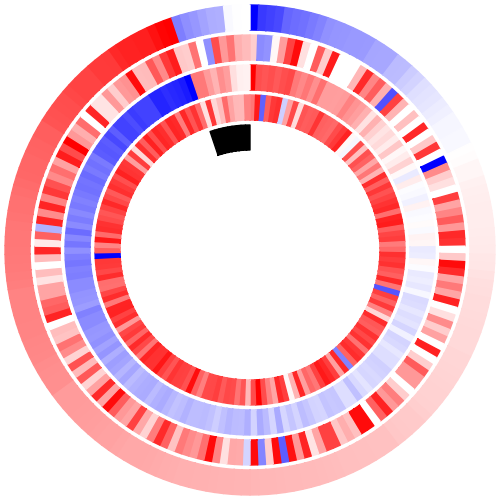 Expression
RB1 Mutation
RB1
RB1 Loss-of-Function (GBM)
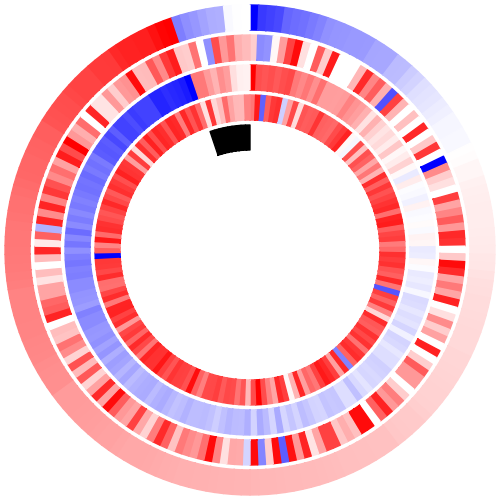 Inferred Upstream
Expression
RB1 Mutation
RB1
RB1 Loss-of-Function (GBM)
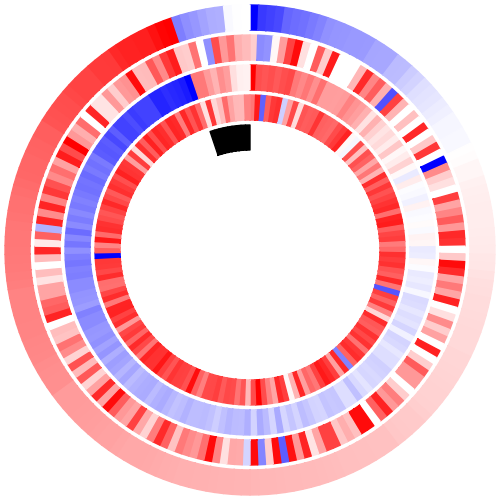 Inferred Downstream
Inferred Upstream
Expression
RB1 Mutation
RB1
RB1 Loss-of-Function (GBM)
Shift Score
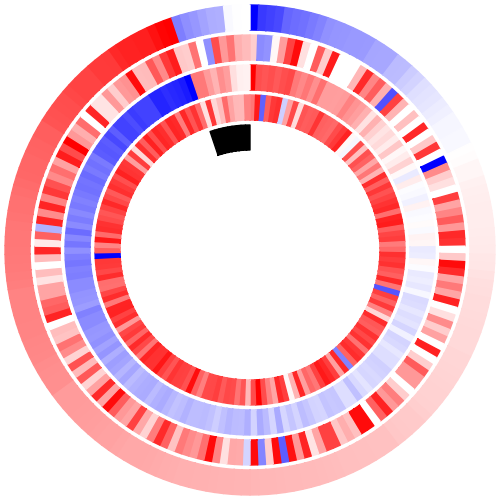 Inferred Downstream
Inferred Upstream
Expression
RB1 Mutation
RB1
RB1 Loss-of-Function (GBM)
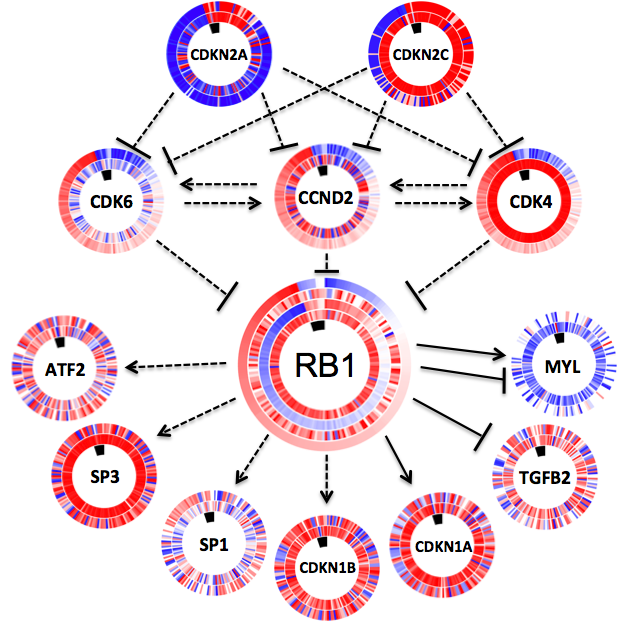 Upstream and Downstream Genes
PARADIGM
Expression
Mutation Status of focus gene (RB1)
RB1 Loss-of-Function (GBM)
High Activator Activity
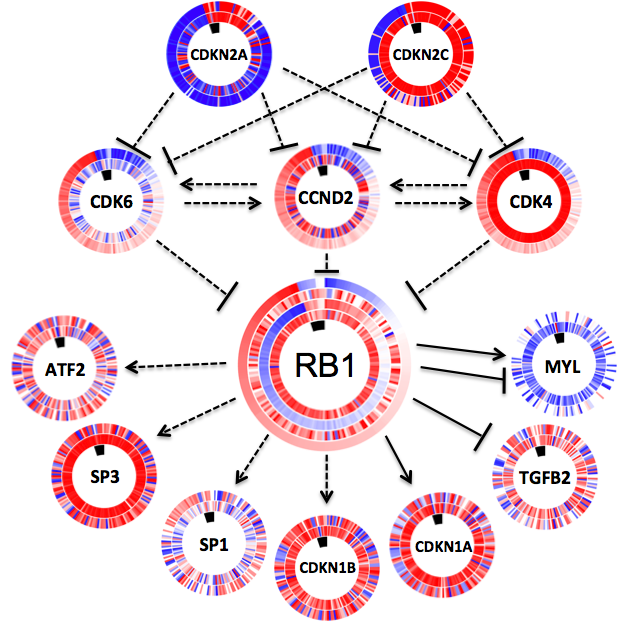 Upstream and Downstream Genes
PARADIGM
Expression
Mutation Status of focus gene (RB1)
RB1 Loss-of-Function (GBM)
Low Inhibitor Activity
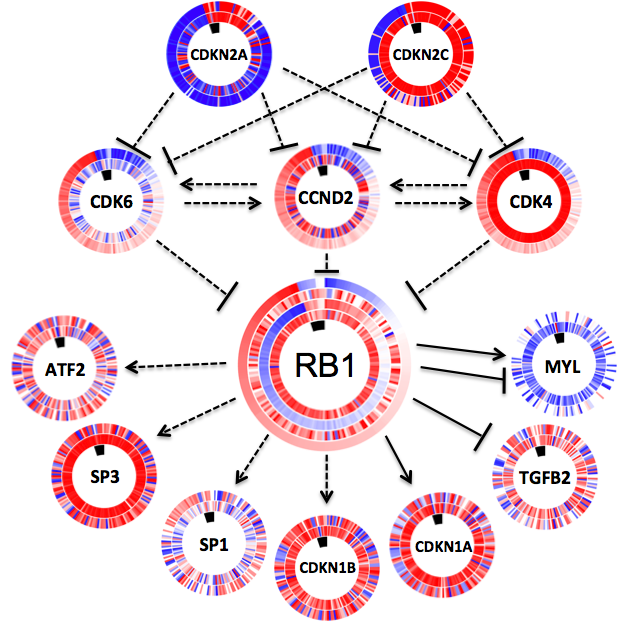 Upstream and Downstream Genes
PARADIGM
Expression
Mutation Status of focus gene (RB1)
Shift Scores differ in mutated versus non-mutated samples
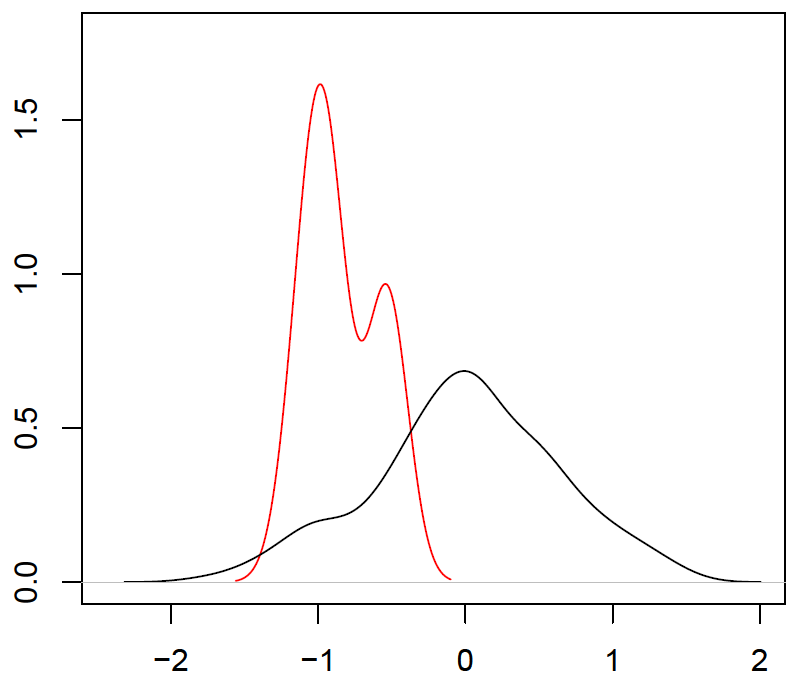 Mutant Separation (t-statistic) = –5.80
Shift Score
Significance Analysis
Given the same network topology, how likely would we call a gain/loss of function
Background model: permute gene labels in our dataset
Compare observed versus background mutant separation scores (M-sep)
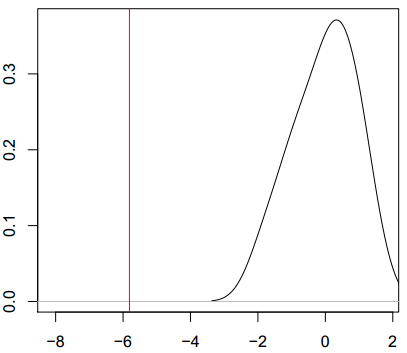 Observed
Background
M-separation
Gain-of-Function (LUSC)
P-Shift Score
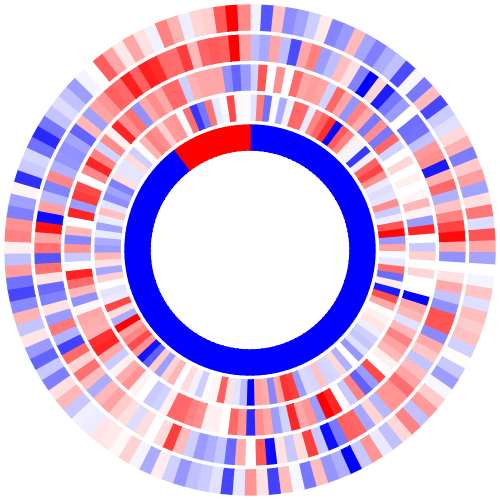 PARADIGM downstream
PARADIGM upstream
Expression
Mutation
NFE2L2
Sam Ng
NFE2L2 Gain-of-Function (LUSC)
Upstream and Downstream Genes
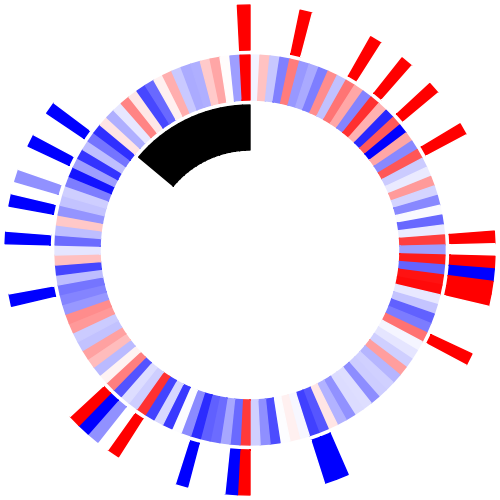 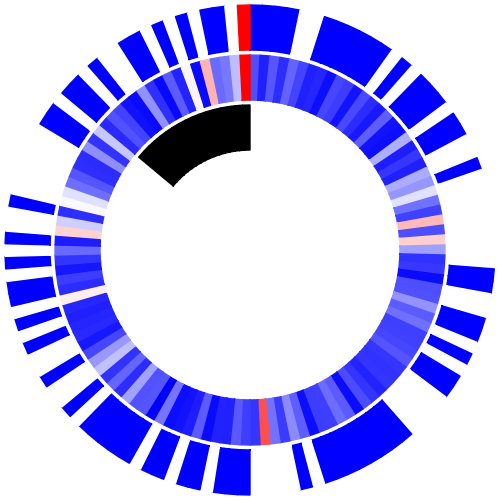 PARADIGM
Expression
High Target
Activity
EIF2AK3
CUL3
Mutation Status of focus gene (NFE2L2)
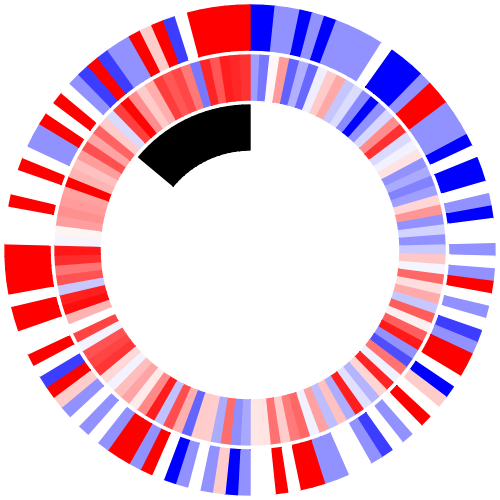 KEAP1
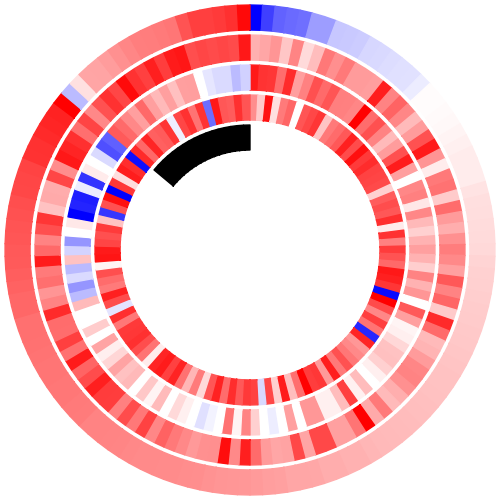 NFE2L2
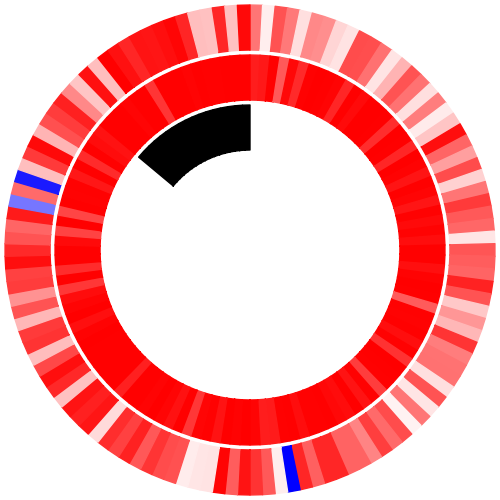 GSTA2
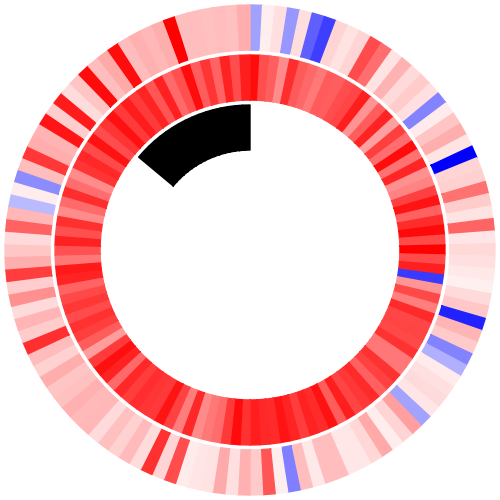 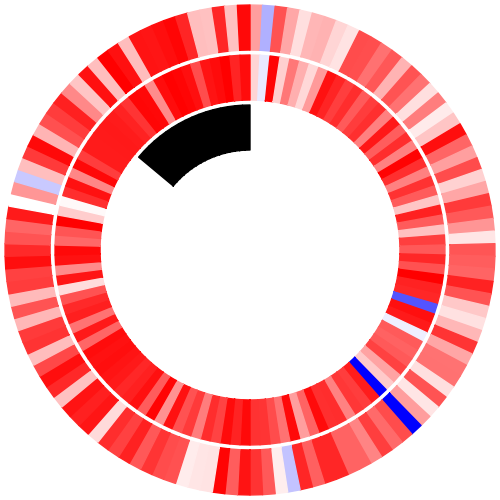 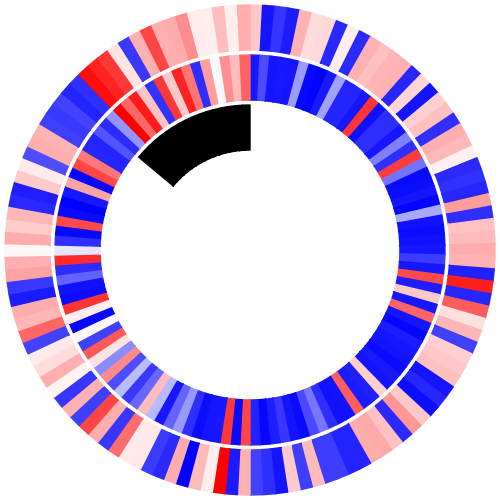 GPX3
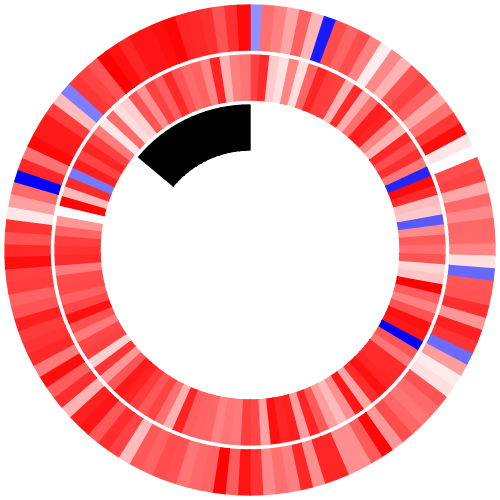 GCLC
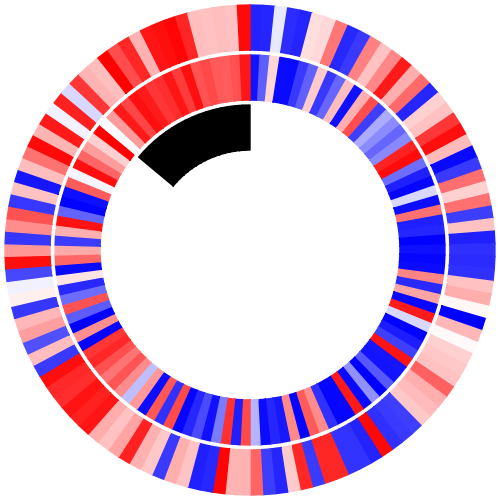 GCLM
POR
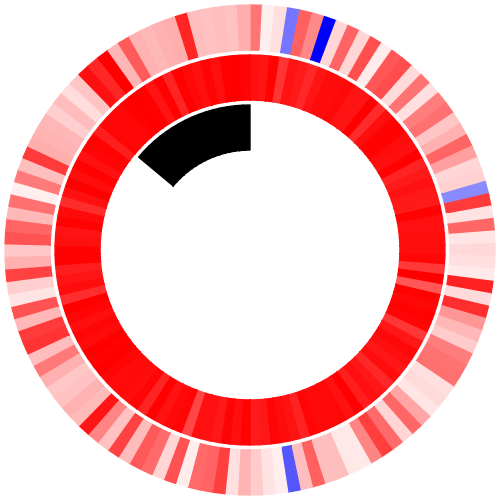 NQO1
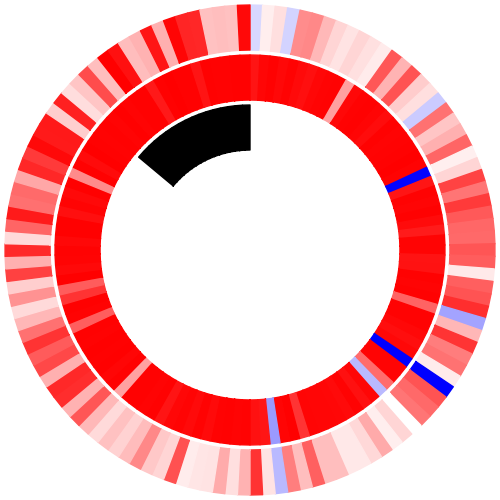 GSTM3
UGT1A6
NFE2L2 Mutant Separation and Significance
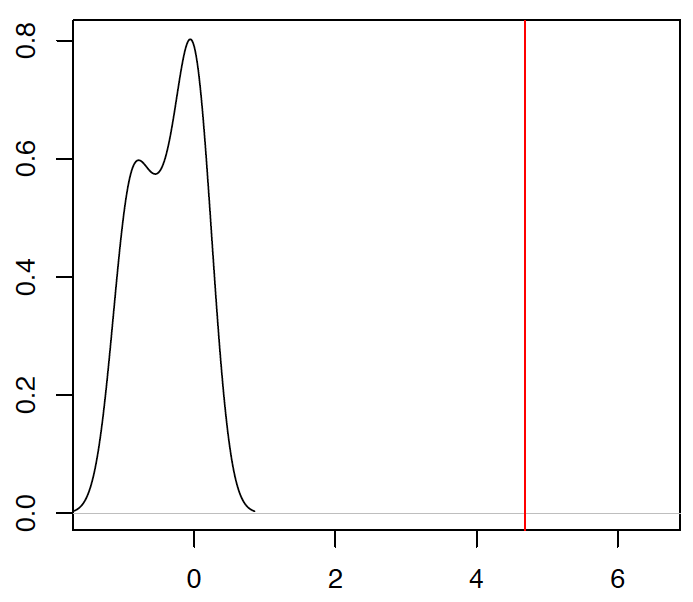 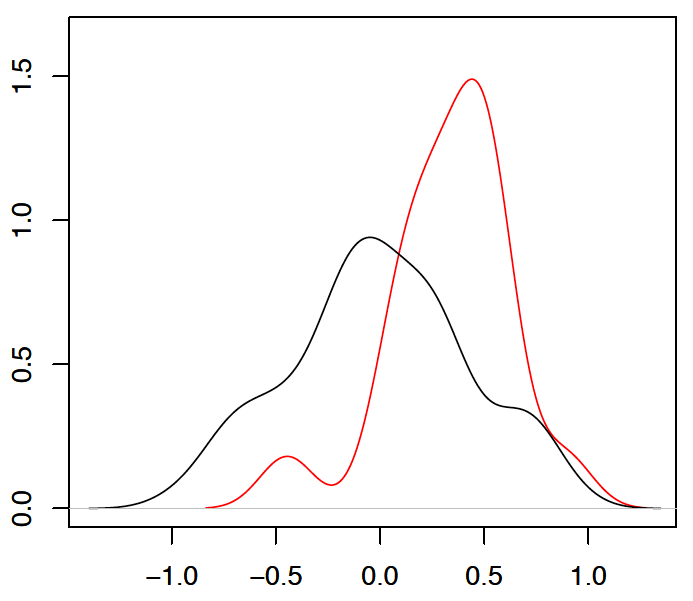 M-separation (t-stat) =  4.69
Probability Density
Background
Observed
M-Separation
Shift Score
TP53 Network
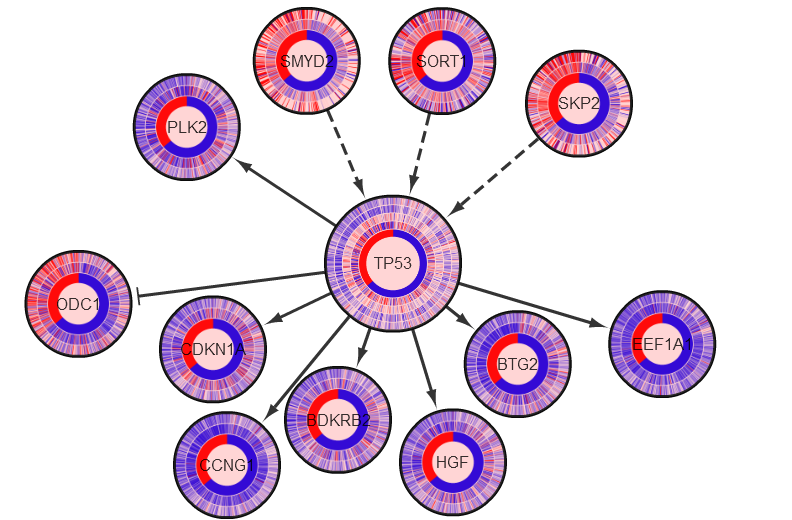 Sam Ng
Discrepancy scores are sensitive
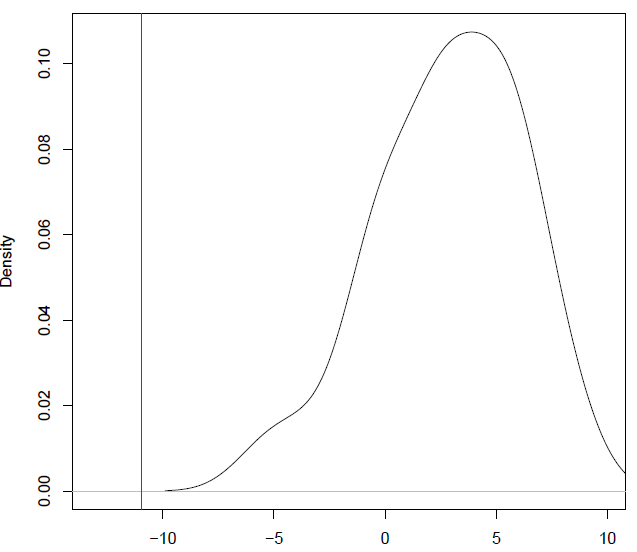 Observed SS
Background SS
TP53
RB1
NFE2L2
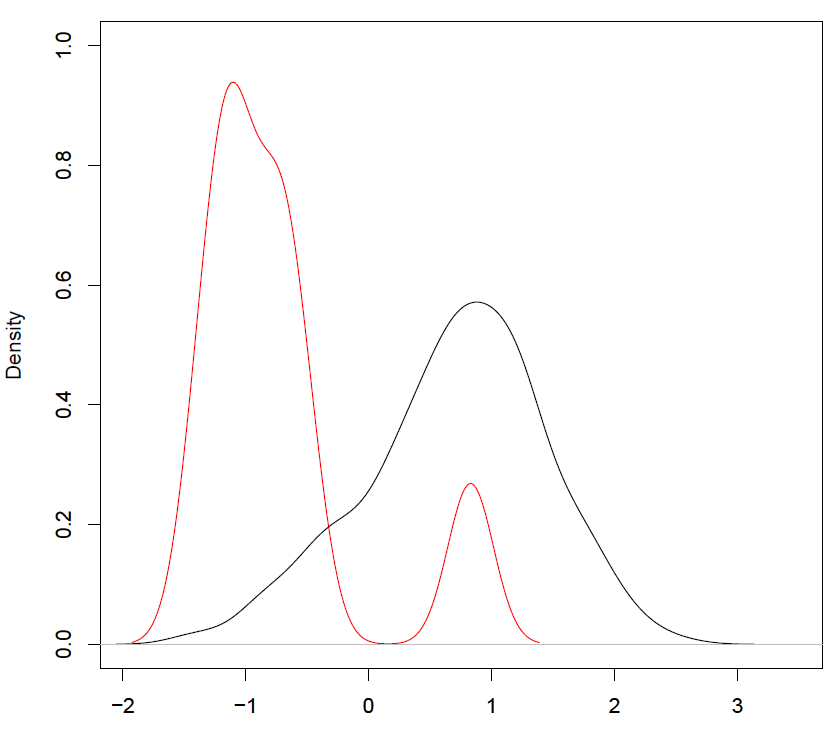 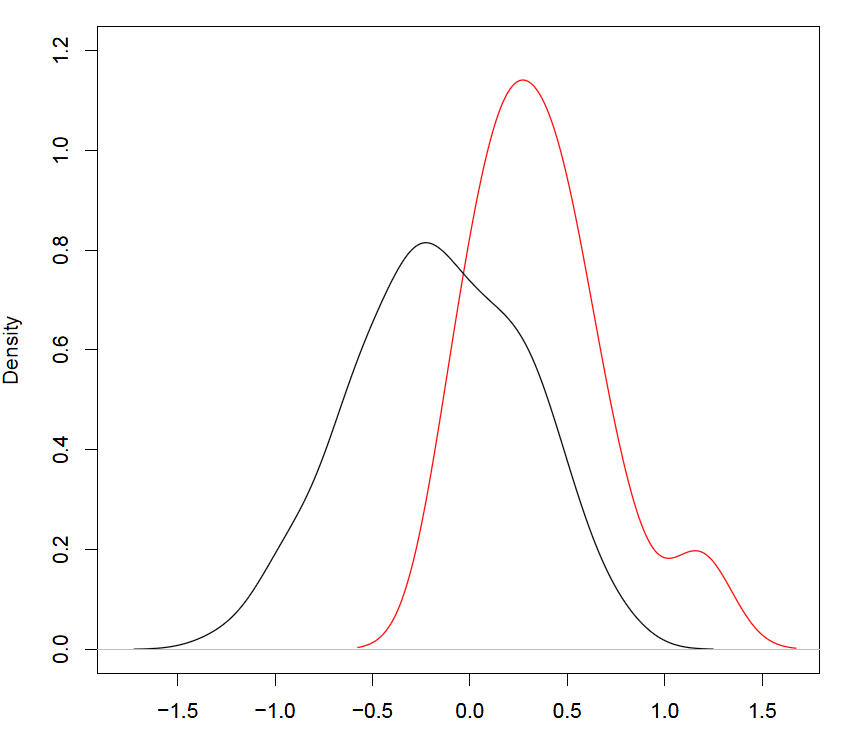 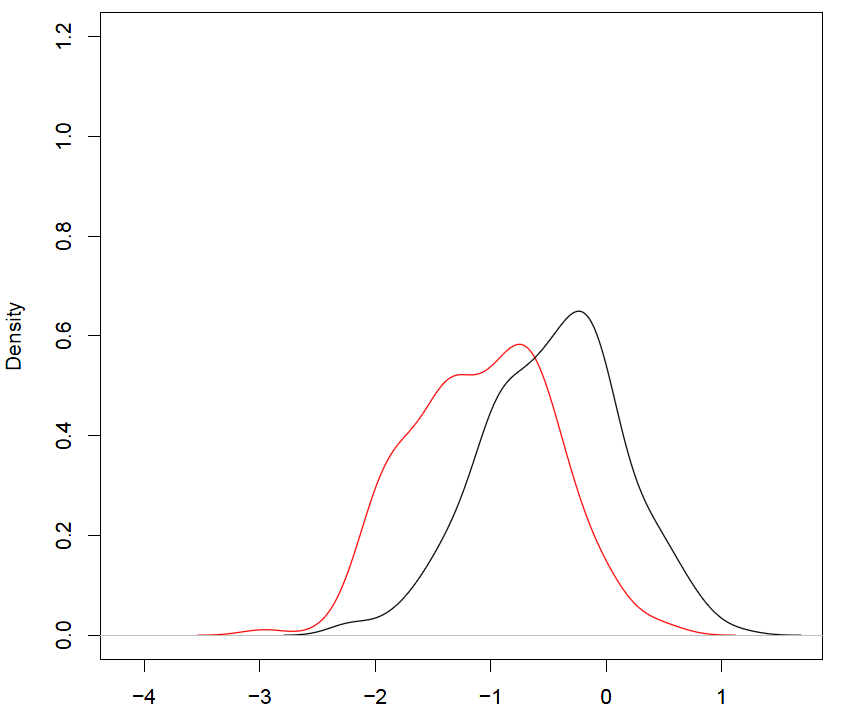 Signal Score (t-statistic) = 4.985
Signal Score (t-statistic) = -10.94
Signal Score (t-statistic) = -5.78
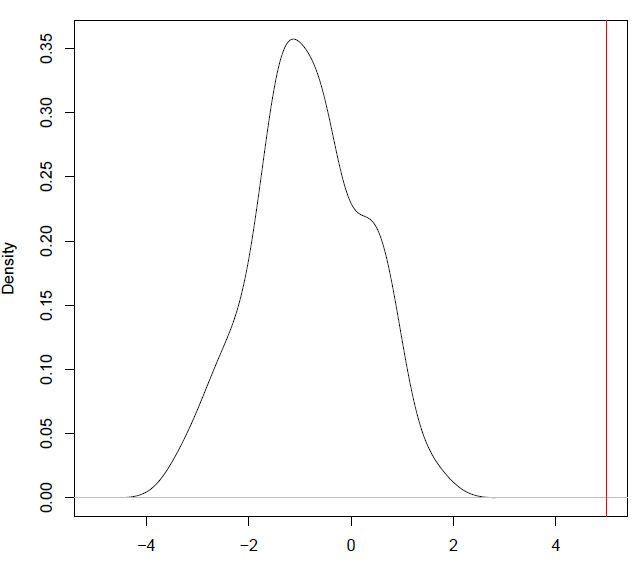 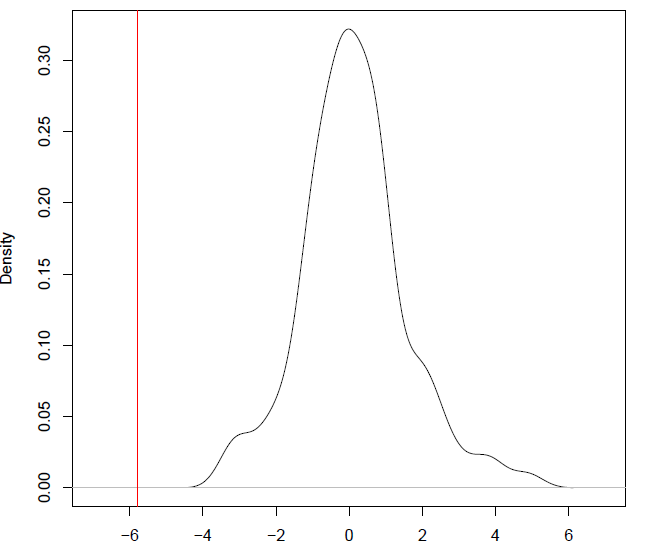 Sam Ng
Discrepancy Score
Discrepancy Score
Specificity on “passenger” mutations
Is the discrepancy specific?
Negative control: calculate scores for “passenger” mutations
Passengers:
insignificant by MutSig (p > 0.10) 
well-represented in our pathways

Discrepancy of these “neutral” mutations should be close to what’s expected by chance (from permuted)
Sam Ng
Passenger Mutations not Shifted
Ran PARADIGM-SHIFT on COADREAD mutations with MutSig q-value > 0.5
Six genes had enough pathway annotations to perform the analysis and were not significant
Shift Score
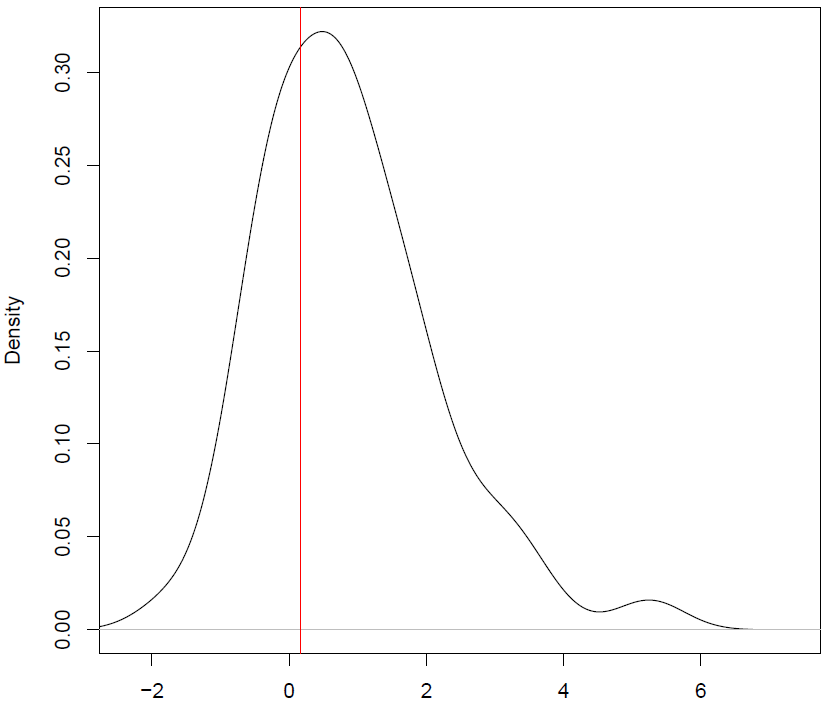 Inferred Downstream
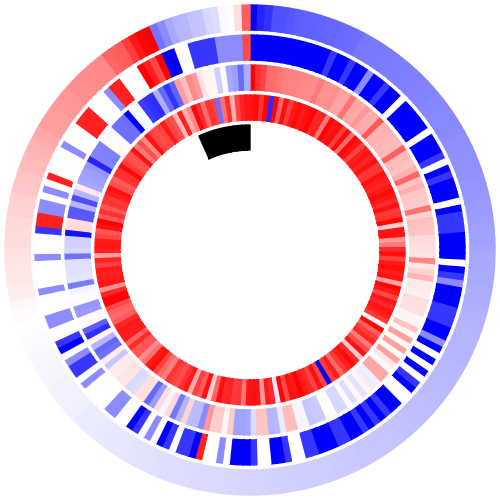 Inferred Upstream
Expression
PRKDC Mutation
PRKDC (q-value = 1.0)
Background
Observed
M-Separation
[Speaker Notes: In order to show specificity, I ran my discrepancy analysis on a set of potential passenger mutations found by MutSig. In this case, I ran on COADREAD mutations with p-value > 0.5 of which there were 4 genes with enough pathway annotations to perform the analysis. Shown here is PRKDC which does not show a significant discrepancy from mutant versus non-mutant.]
Passenger Mutations not significantly Shifted
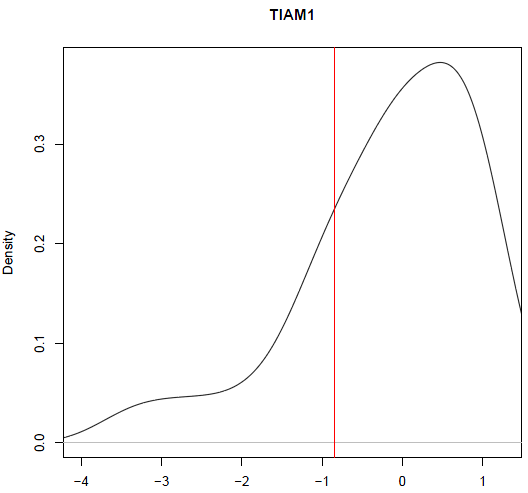 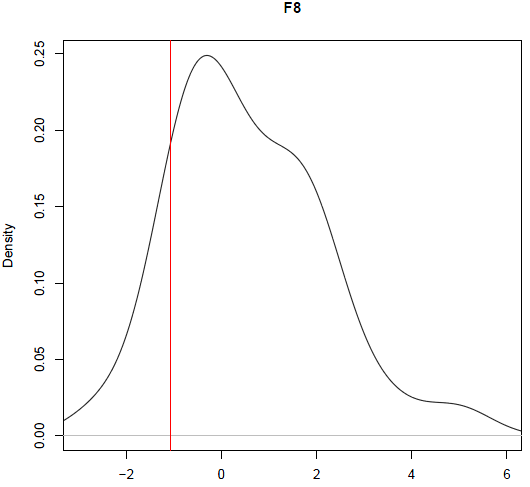 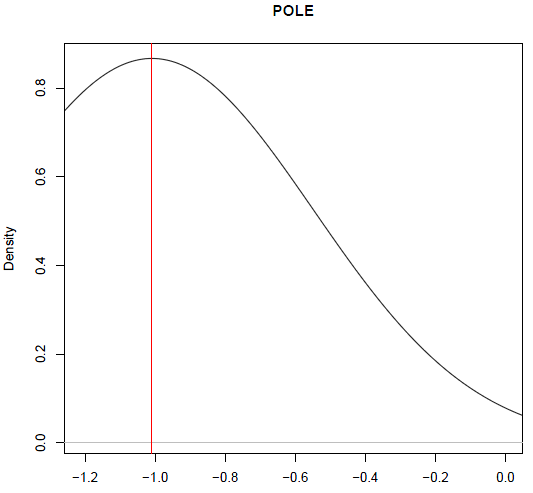 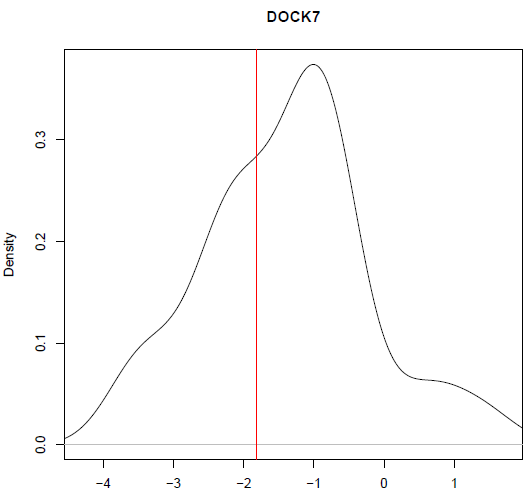 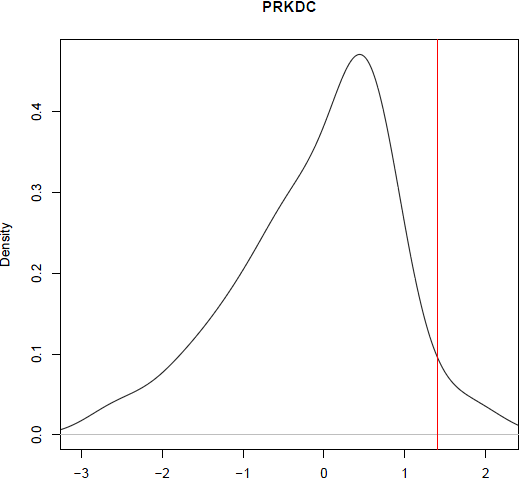 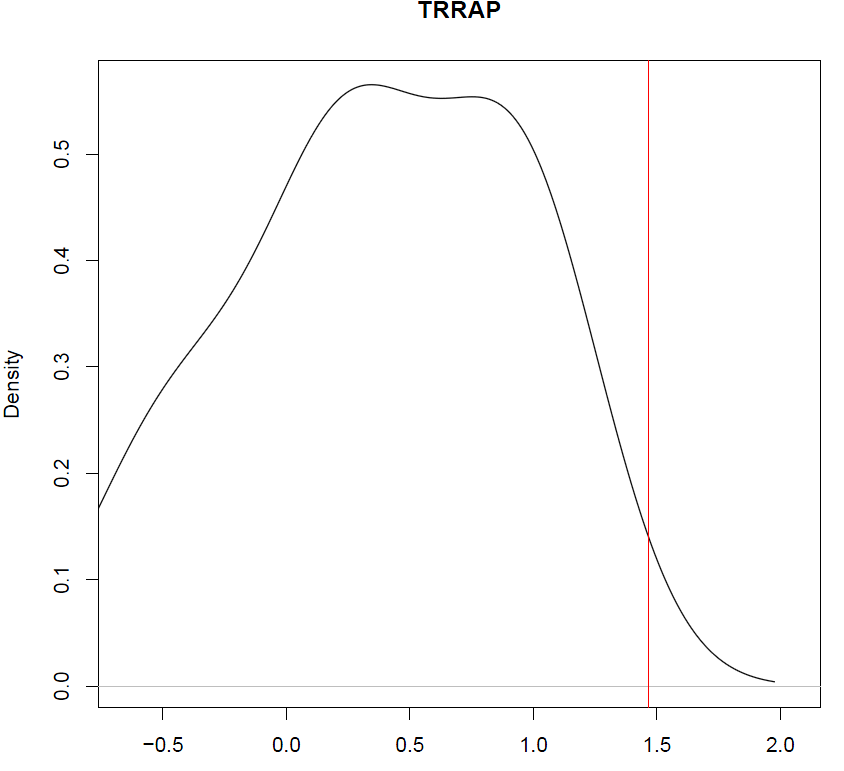 Sam Ng
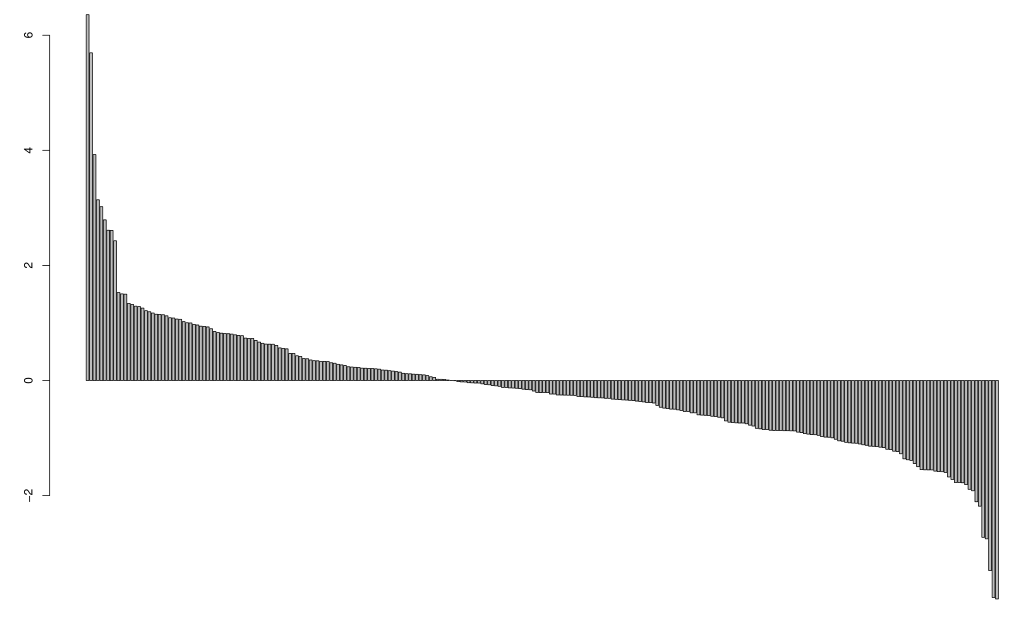 NFE2L2 (29)
Pathway Discrepancy
LUSC
CDKN2A (n=30)
PARADIGM-Shift gives orthogonal view of the importance of mutations (LUSC)
HIF3A (n=7)
TBC1D4 (n=9) (AKT signaling)
MAP2K6 (n=5)
MET (n=7) (gefitinib resistance)
GLI2 (n=10) (SHH signaling)
AR (n=8)
EIF4G1 (n=20)
Enables probing into infrequent events
Can detect non-coding mutation impact (pseudo FPs) 
Can detect presence of pathway compensation for those seemingly functional mutations (pseudo FPs)
Extend beyond mutations
Limited to genes w/ pathway representation
Sam Ng
[Speaker Notes: GBM results:
PDGFR predicted as GOF. Exon 8/9 deletion shown to be oncogenic.]
Neighborhood Selection
Informative neighboring genes for classifying mutation status should also be informative for calling functional impact

Include neighboring genes upstream and downstream based on:
Unsupervised: variance
Supervised: Fischer’s, t-test, SVM weights
Neighboring Genes are Informative for Classifying Mutation Status
RB1 (GBM)
TP53 (GBM)
NFE2L2 (LUSC)
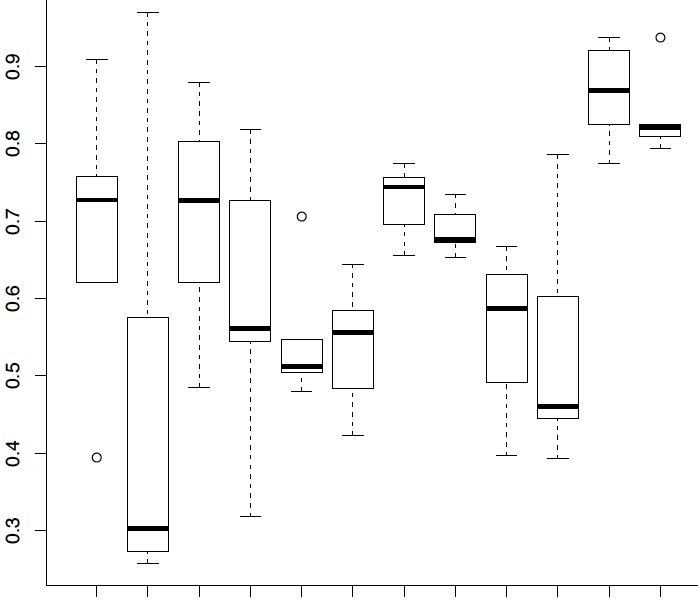 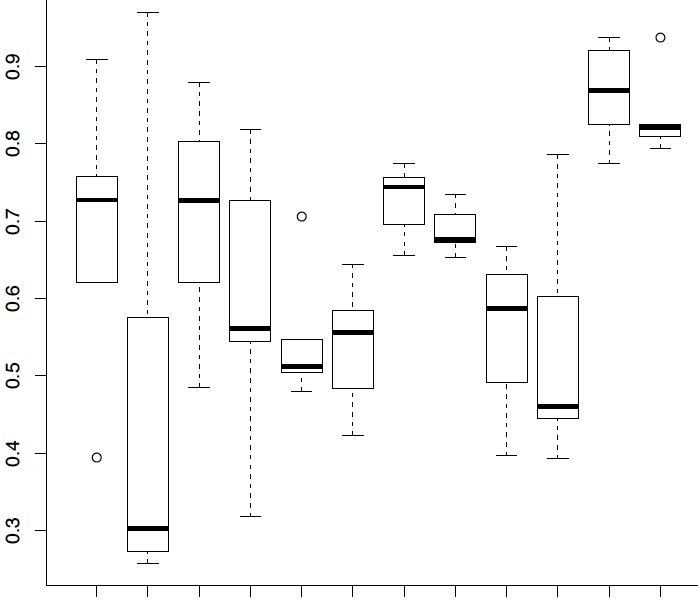 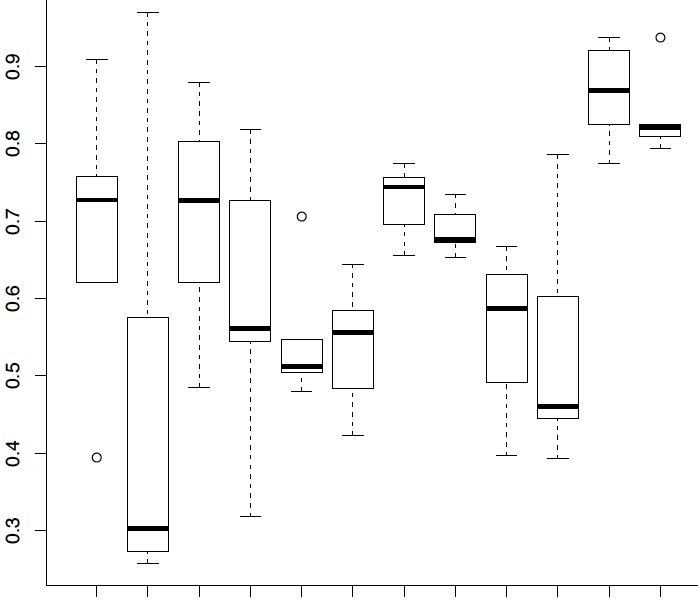 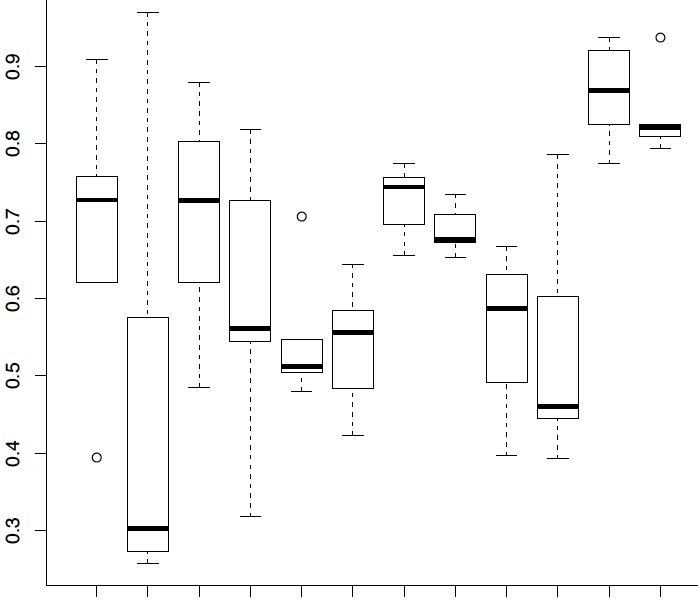 AUC
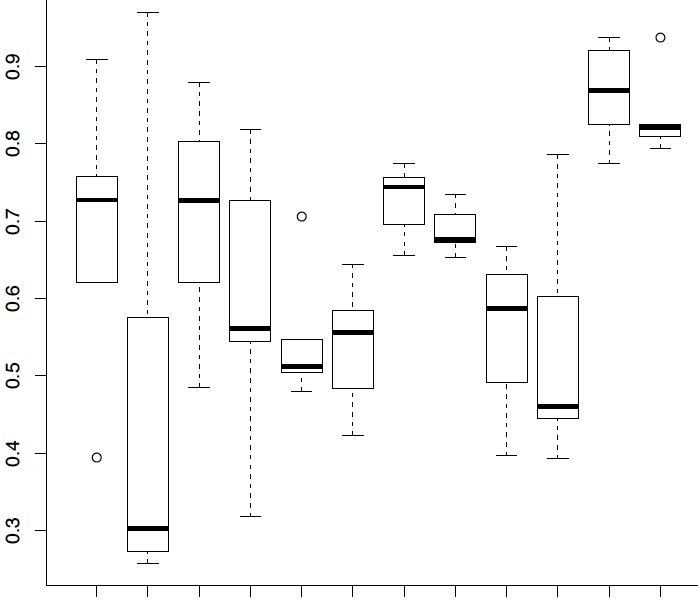 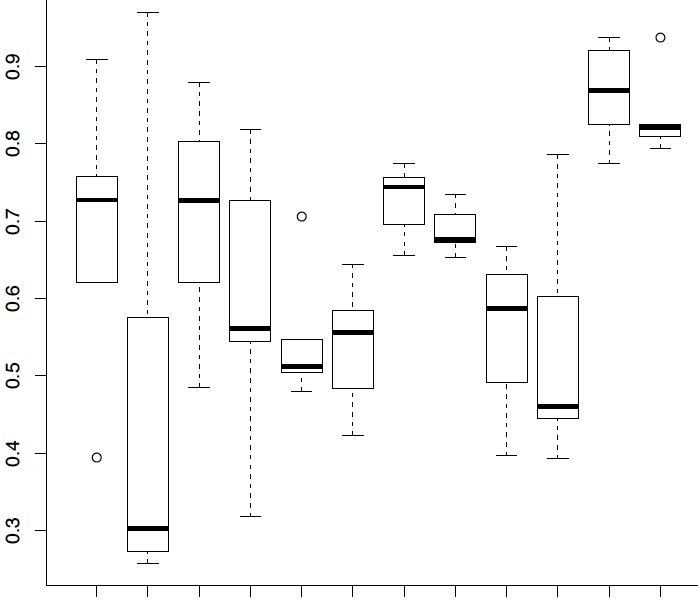 SVM-nbrs
SVM-nbrs
SVM-nbrs
SVM-full
SVM-full
SVM-full
Two Themes
PATHMARK: Identify Pathway-based “markers” that underlie sub-types
Identify sub-pathways that distinguish patients sub-types (e.g. mutant vs. non-mutant, response to drug, etc)
Predict mutation impact on pathway “neighborhood”
Identify master control points for drug targeting.
Predict outcomes with quantitative simulations.
Insight from contrast
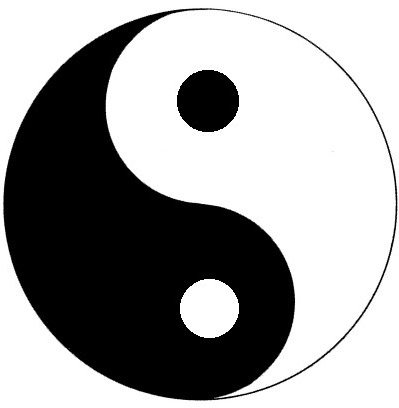 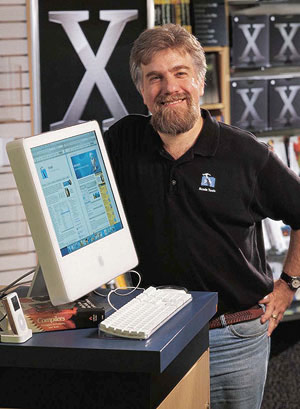 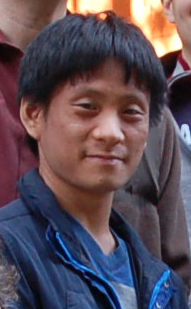 Sam Ng
Ted Goldstein
PathMark: Differential Subnetworks from a “SuperPathway”
Pathway Activities
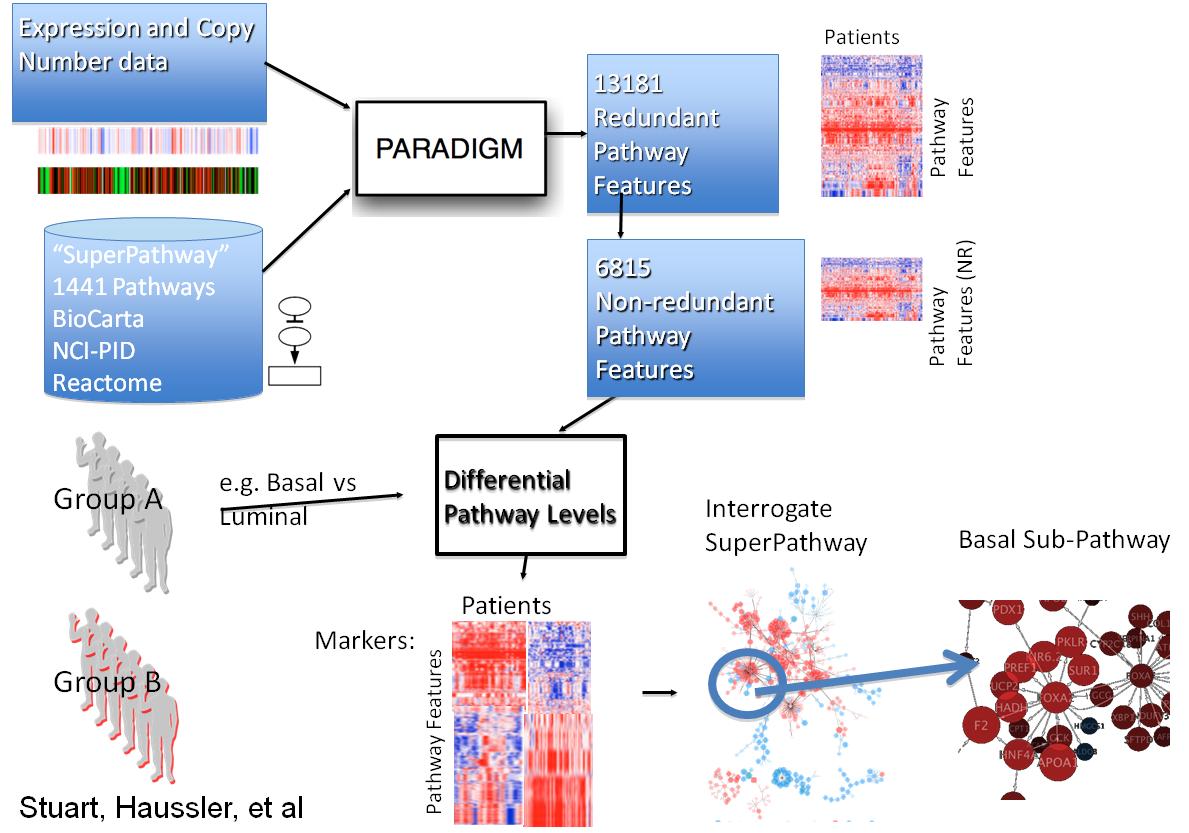 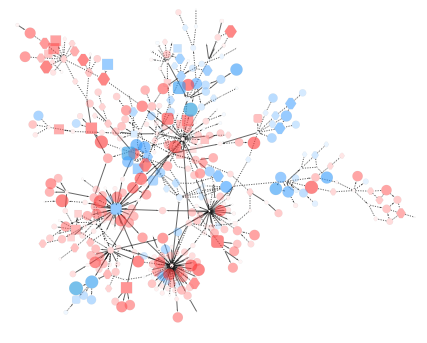 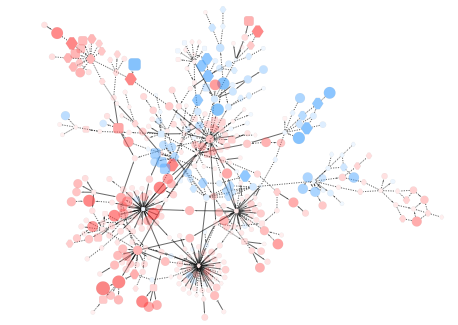 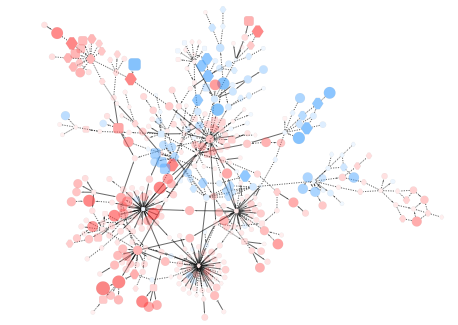 Pathway Activities
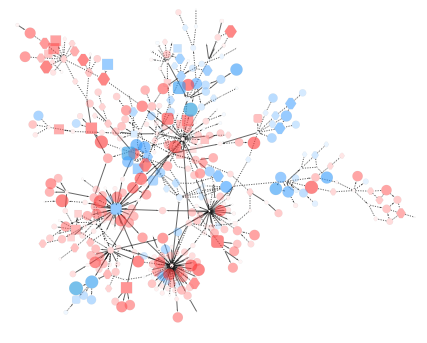 Ted Goldstein
Sam Ng
[Speaker Notes: Pathway Inference in the Middle
Arrows pointing out to different uses:
differential marker ID for subtypes
cross-cancer analysis
assess mutations
simulate to infer drug targets]
PathMark: Differential Subnetworks from a “SuperPathway”
SuperPathway Activities
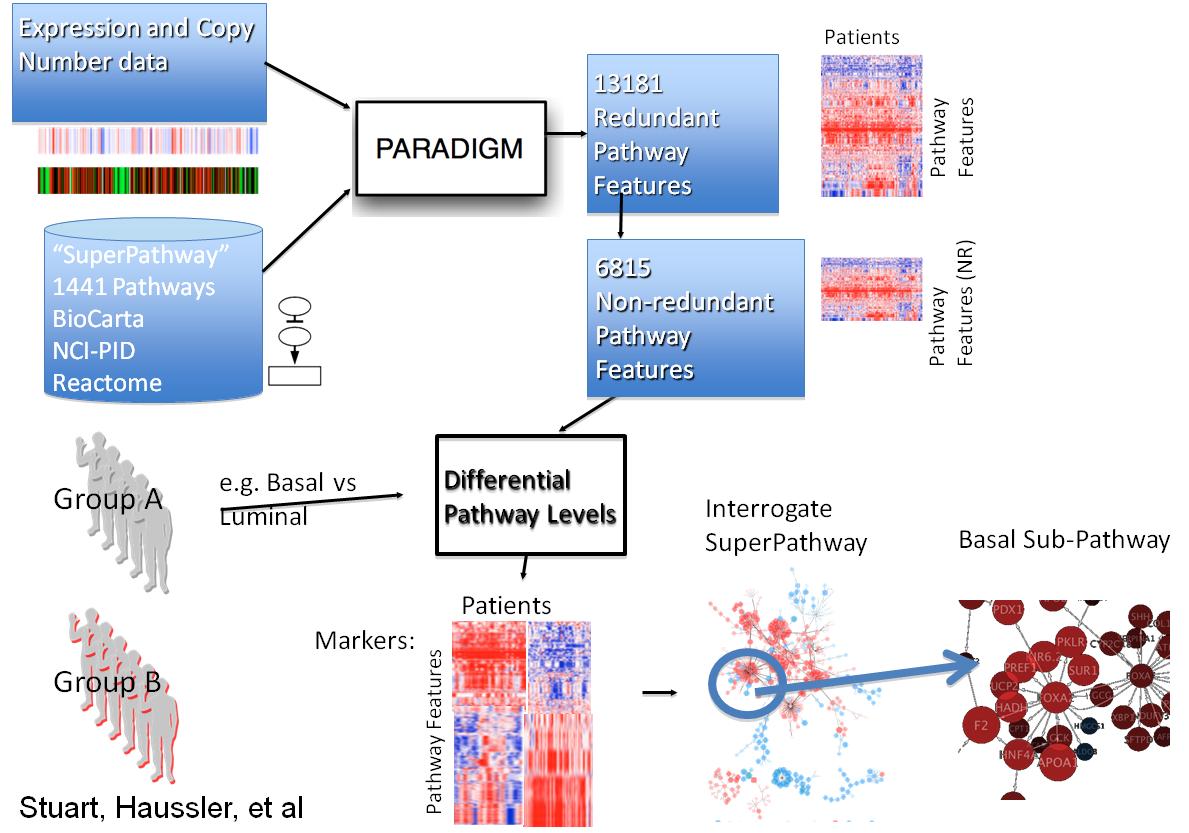 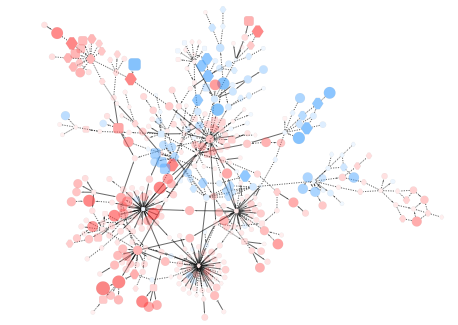 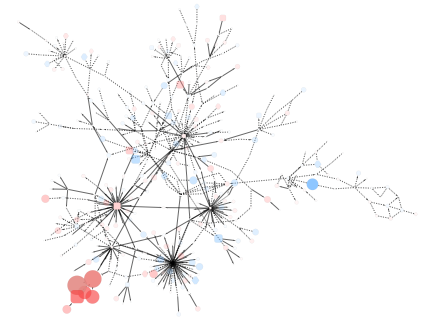 SuperPathway Activities
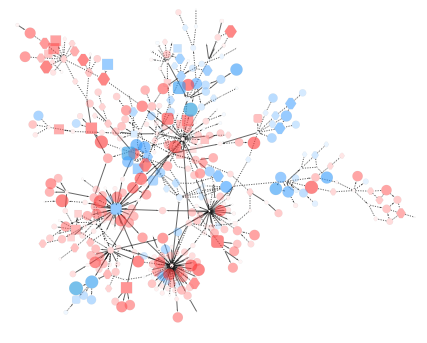 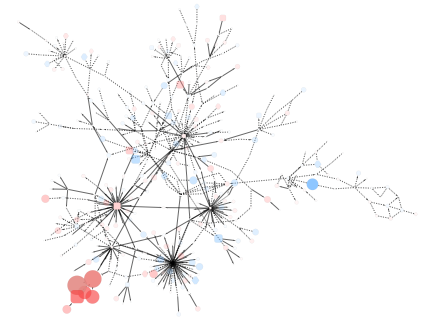 Pathway
Signature
Ted Goldstein
Sam Ng
[Speaker Notes: Pathway Inference in the Middle
Arrows pointing out to different uses:
differential marker ID for subtypes
cross-cancer analysis
assess mutations
simulate to infer drug targets]
Triple Negative Breast Pathway MarkersIdentified from 50 Cell Lines
One large highly-connected
component (size and connectivity
significant according to permutation
analysis)
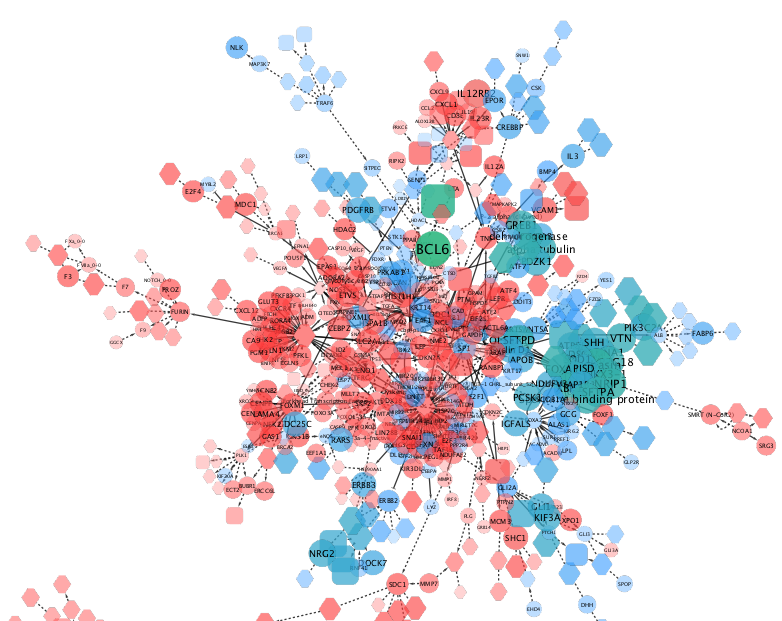 980 pathway concepts
1048 interactions
Characterized by
several “hubs’
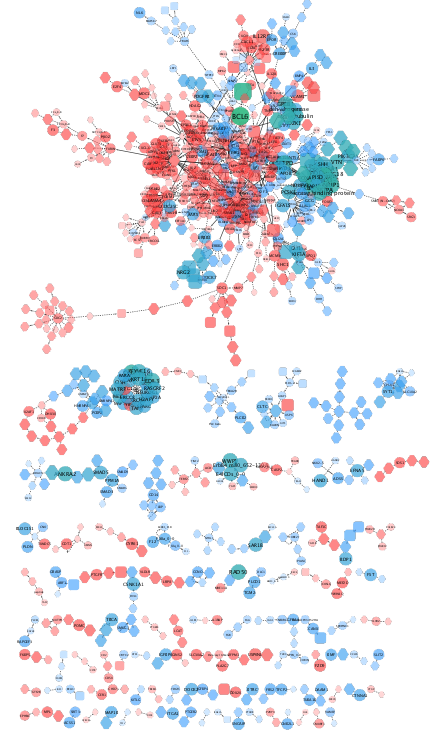 IL23/JAK2/TYK2
P53
tetramer
ER
HIF1A/ARNT
FOXA1
Myc/Max
Higher activity in ER-
Lower activity in ER-
Sam Ng, Ted Goldstein
Identify master controllers usingSPIA (signaling pathway impact analysis)
Google PageRank for Networks
Determines affect of a given pathway on each node
Calculates perturbation factor for each node in the network
Takes into account regulatory logic of interactions.
Impact
factor:
Google’s PageRank-Like
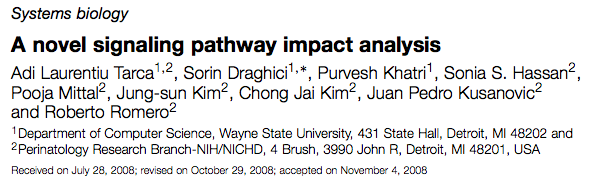 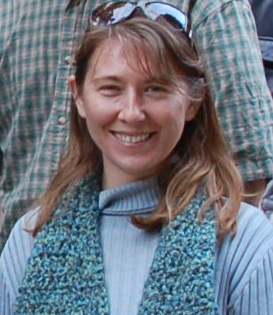 Yulia Newton (NetBio SIG Poster)
Slight Trick: Run SPIA in reverse
Reverse edges in Super Pathway
High scoring genes now those at the “top” of the pathway
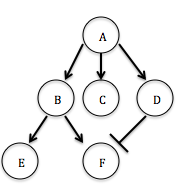 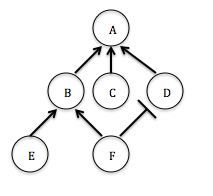 Reverse to find
Highly referencing
PageRank finds
highly referenced
Yulia Newton
Master Controller Analysis on Breast Cell Lines
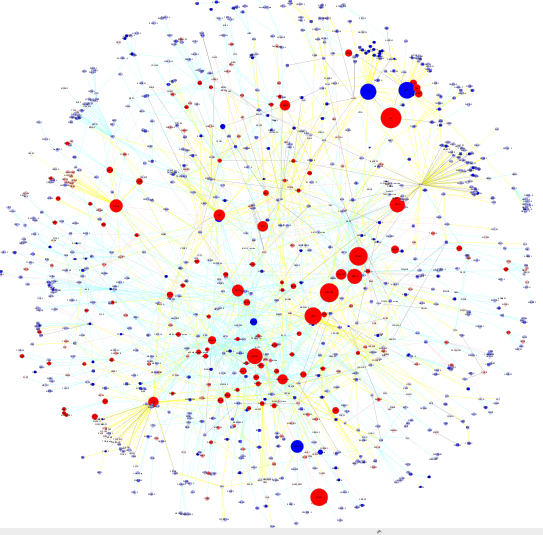 Basal
Luminal
Yulia Newton
Master regulators predict response to drugs:PLK3 predicted as a target for basal breast
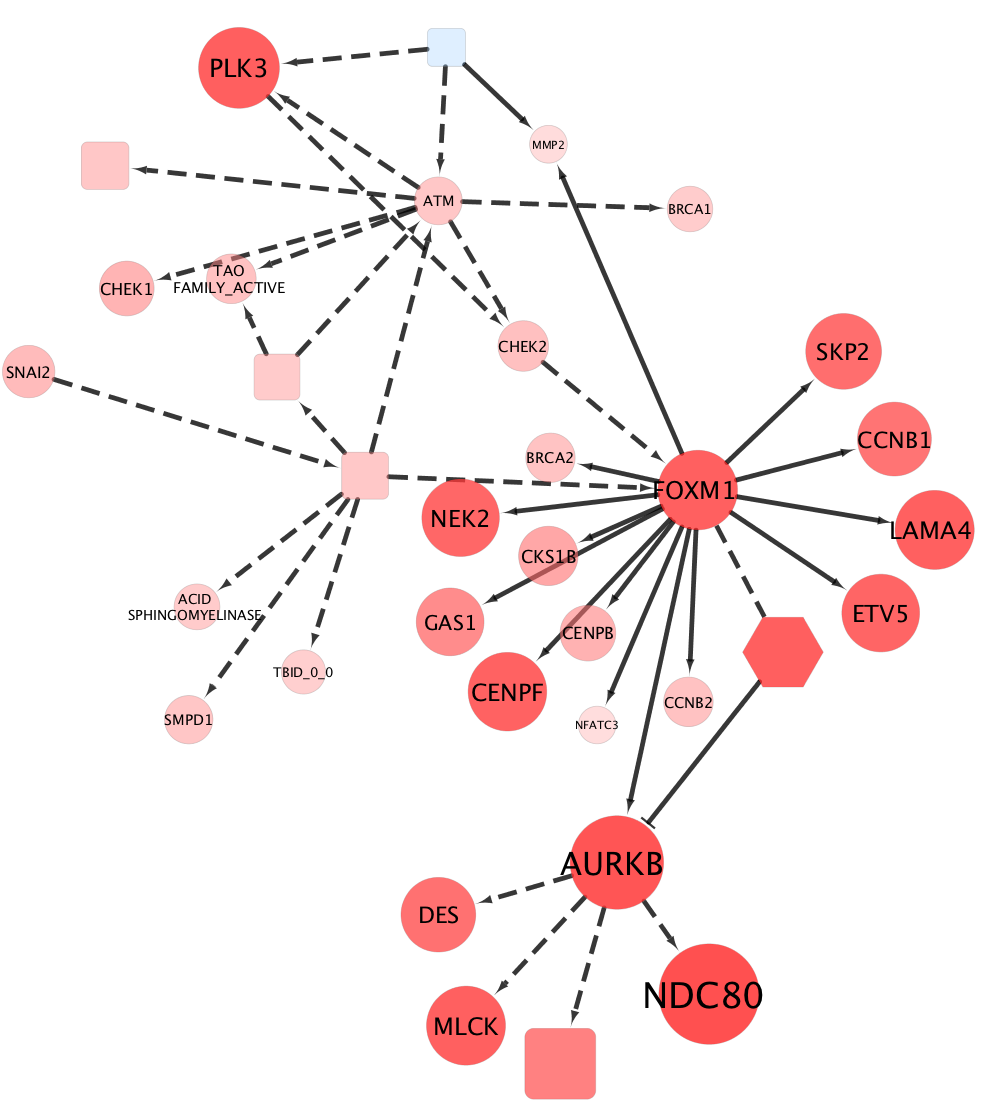 DNA damage network is upregulated in basal breast cancers
Basal breast cancers are sensitive to PLK inhibitors
GSK-PLKi
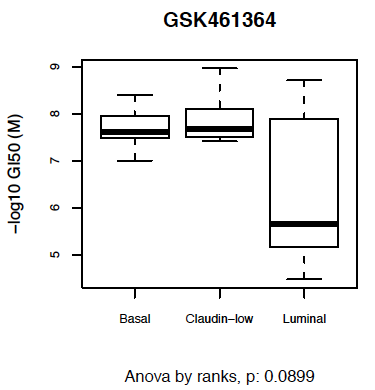 Ng, Goldstein
Claudin-low
Basal
Luminal
Up
Down
Heiser et al. 2011 PNAS
HDAC inhibitors predicted for luminal breast
HDAC Network is down-regulated in basal breast cancer cell lines
Basal/CL breast cancers are resistant to HDAC inhibitors
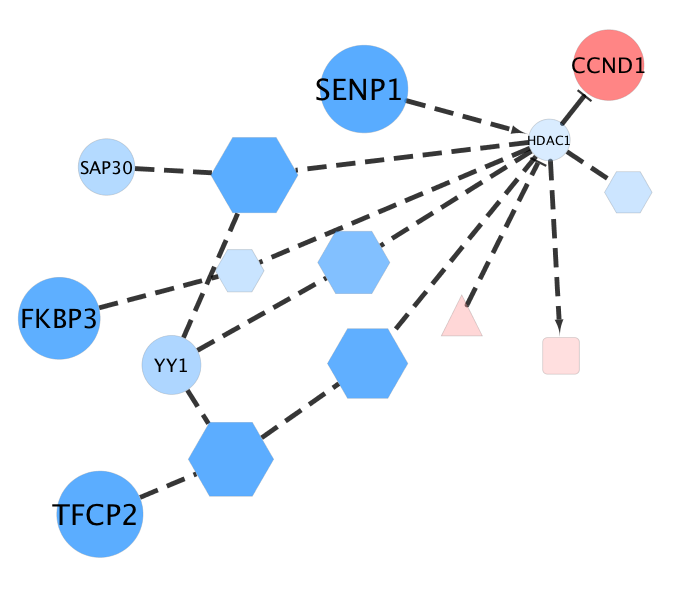 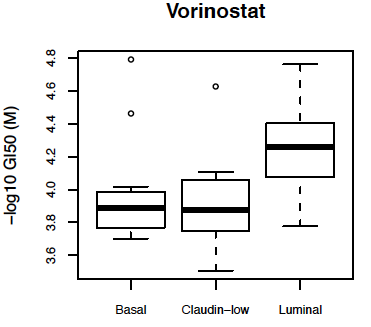 VORINOSTAT
HDAC inhibitor
Ng, Goldstein
Heiser et al. 2011 PNAS
Summary
Modeling information flow on known pathways gives view of gene activity.
Loss- and gain-of-function predicted from pathway neighbors for even rare mutations.
“Master regulators” can be found with methods like Google PageRank.
Interlinking genes connect genomic perturbations to observed transcriptional changes.
What ultimately are good targets?!
Other ideas to reveal essential genes in cancer?
UCSC Integrative Genomics Group
Dan Carlin
Evan Paull
Sam Ng
Marcos Woehrmann
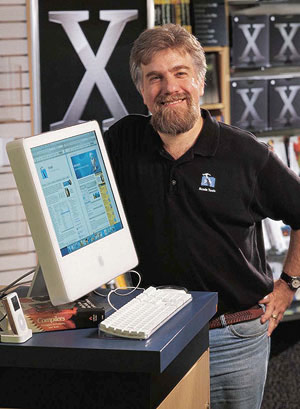 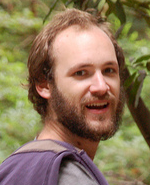 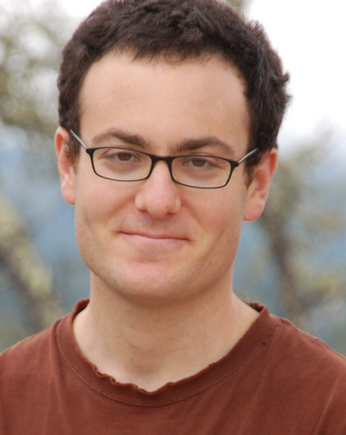 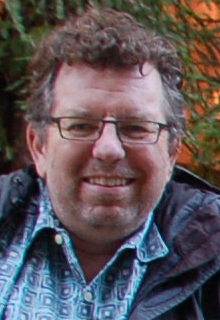 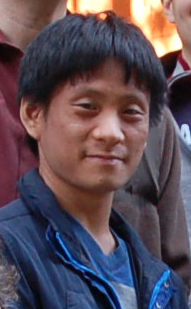 Ted Golstein
Yulia Newton
Artem Sokolov
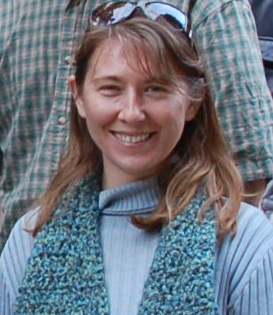 James Durbin
Chris Szeto
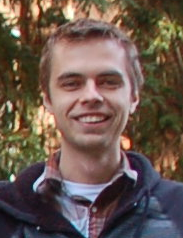 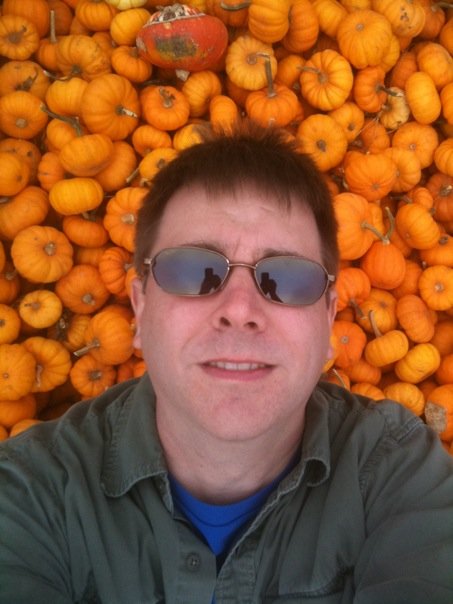 Chris Wong
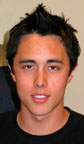 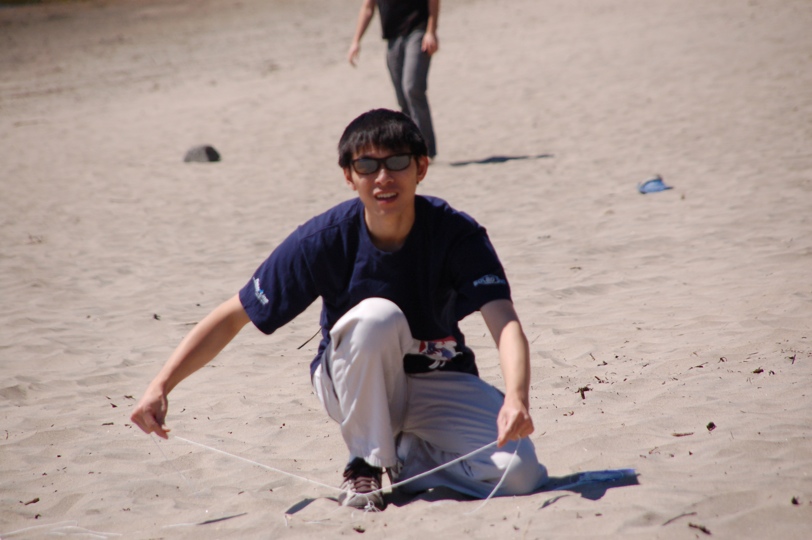 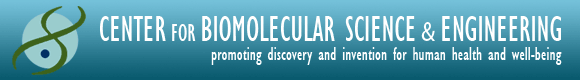 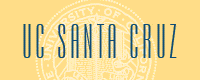 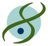 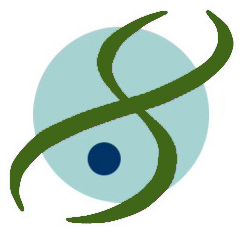 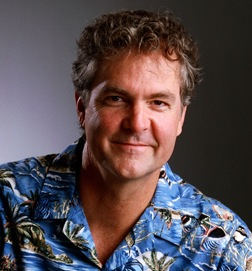 Acknowledgments
David Haussler
Chris Benz,
Buck Institute for Aging
Christina Yau
Sean Mooney
Janita Thusberg

Collaborators
Joe Gray, LBL
Laura Heiser, LBL
Eric Collisson, UCSF
Nuria Lopez-Bigas, UPF
Abel Gonzalez, UPF

Funding Agencies
NCI/NIH
SU2C
NHGRI
AACR
UCSF Comprehensive Cancer Center
QB3
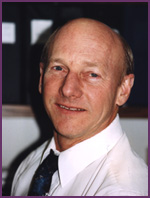 Jing Zhu
UCSC Cancer Genomics
Kyle Ellrott
Brian Craft
Chris Wilks
Amie Radenbaugh
Mia Grifford
Sofie Salama
Steve Benz

UCSC Genome Browser Staff
Mark Diekins
Melissa Cline
Jorge Garcia
Erich Weiler
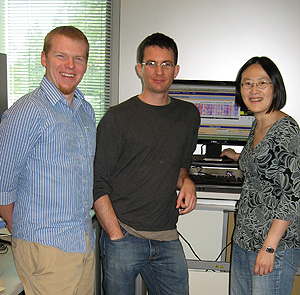 Broad Institute
Gaddy Getz
Mike Noble
Daniel DeCara
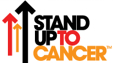 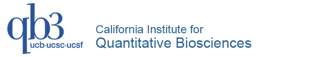 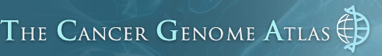 UCSC Cancer Browser
genome-cancer.ucsc.edu
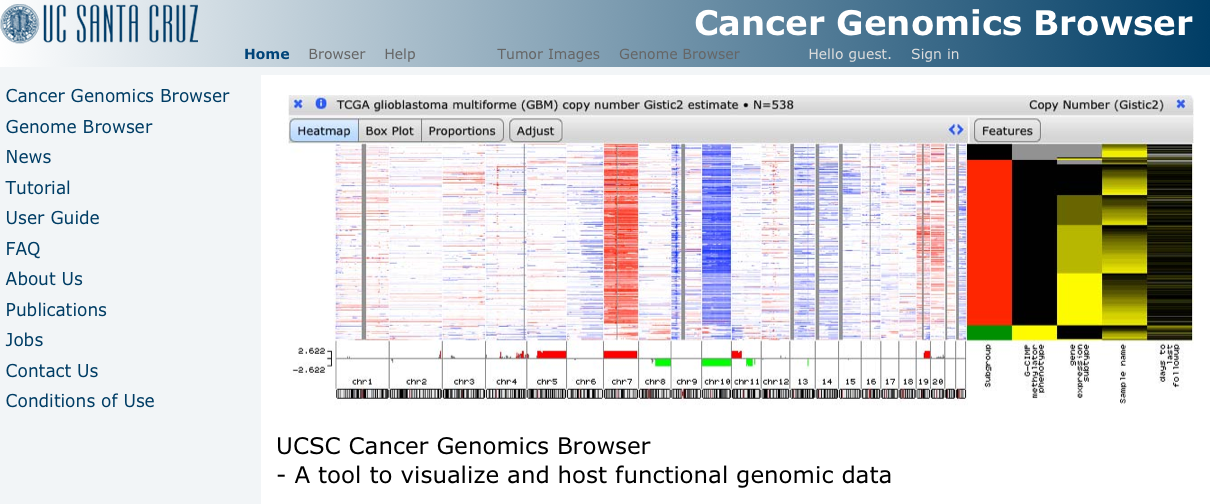 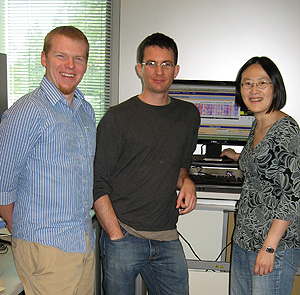 Jing Zhu